You were loved                            ——被动语态的一般过去时
设计制作：华南师范大学外文学院 丁玮
                 广东省东莞市东莞中学初中部 莫洁文
指导老师：莫洁文、刘晓斌
But without love 
you don't really have a thing no no
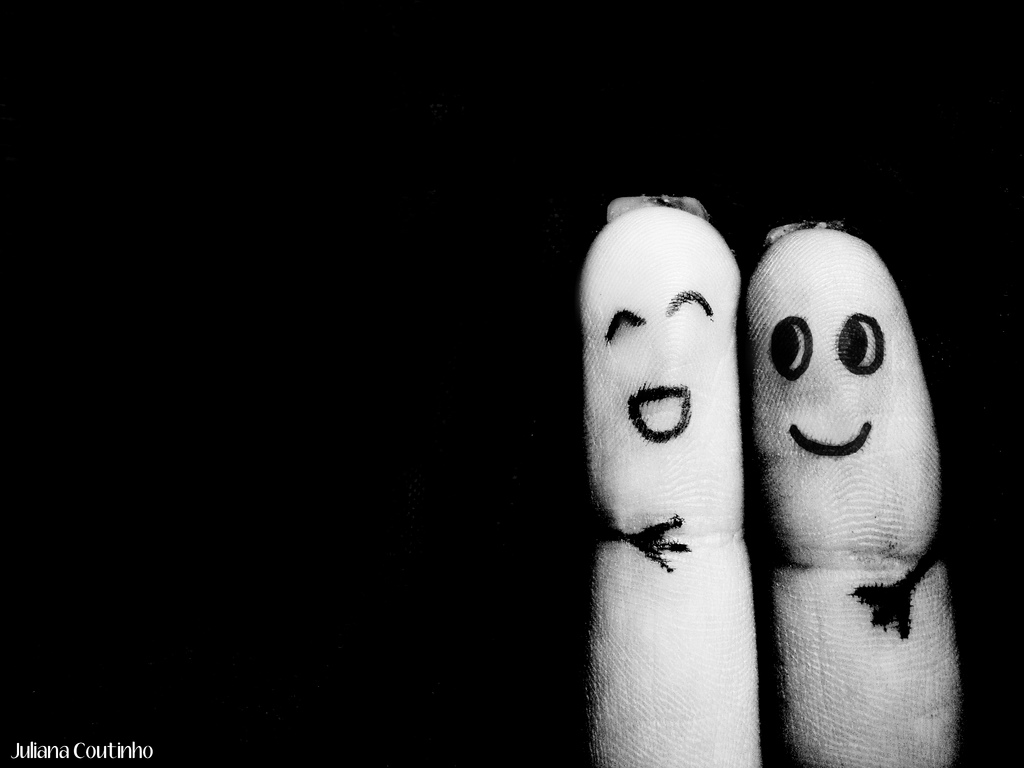 Along the way
You can look back and say (mm)
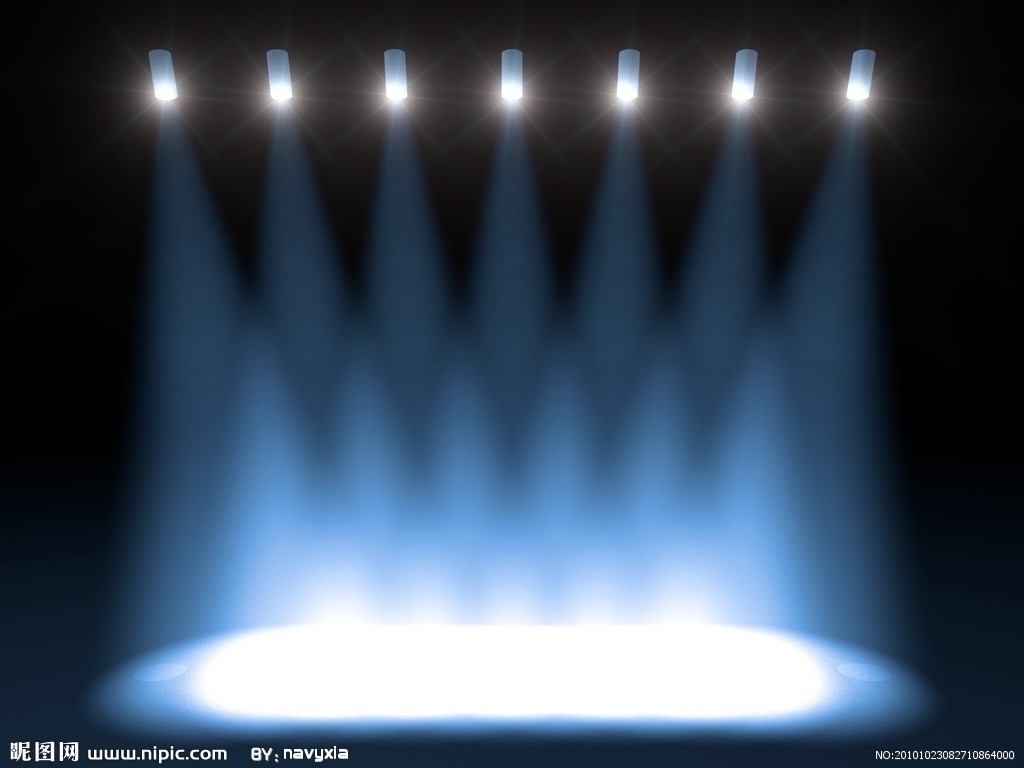 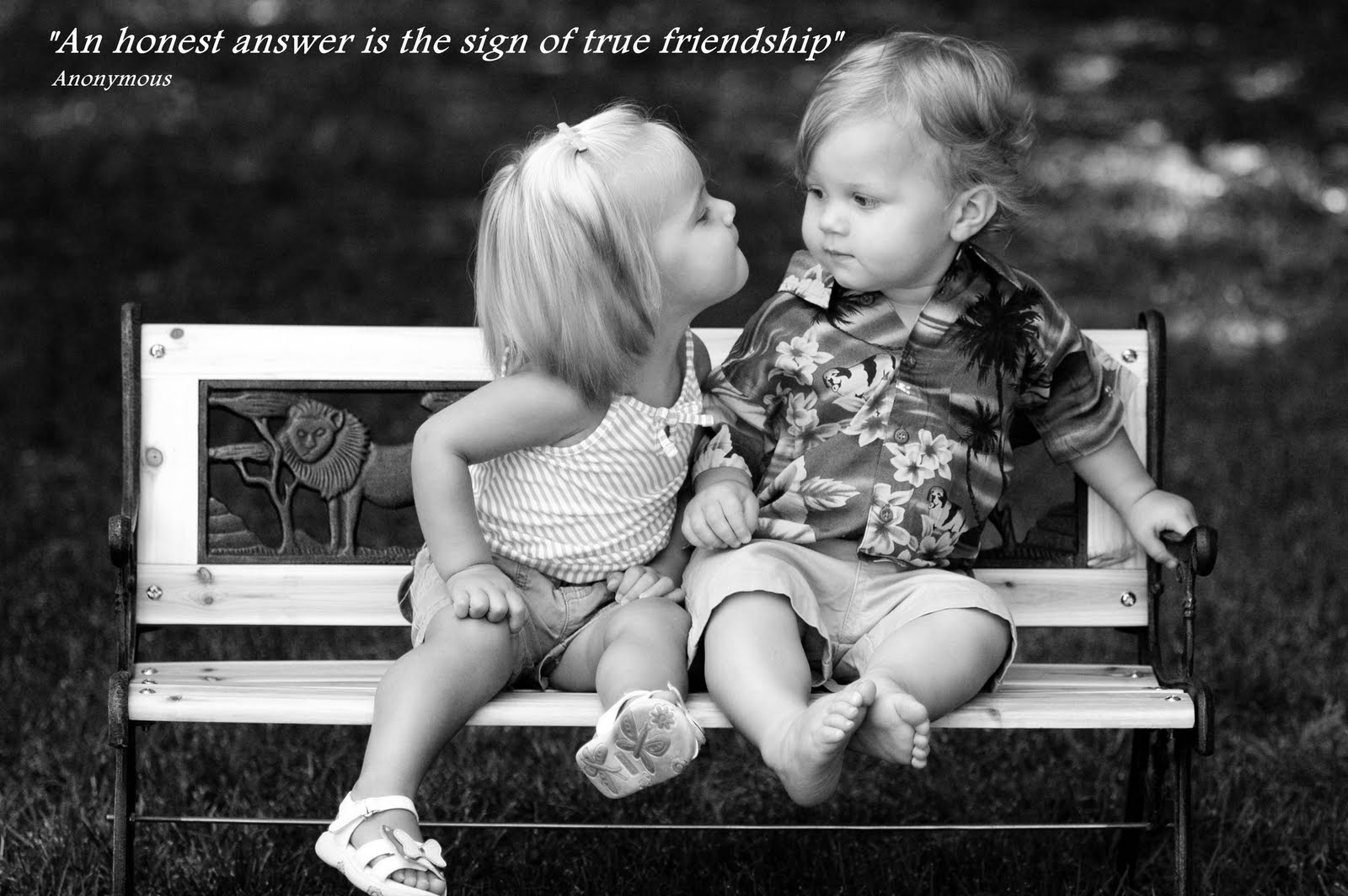 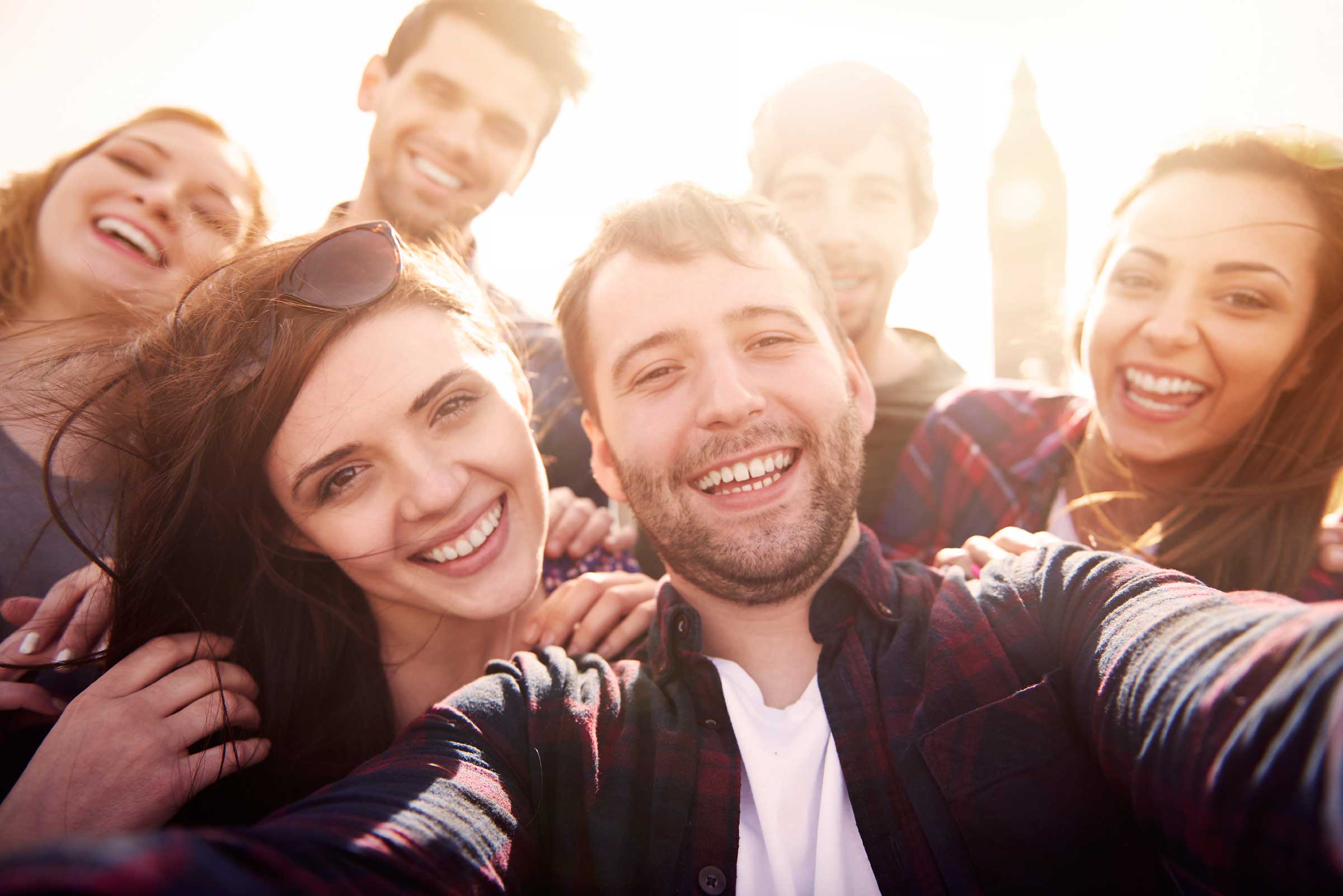 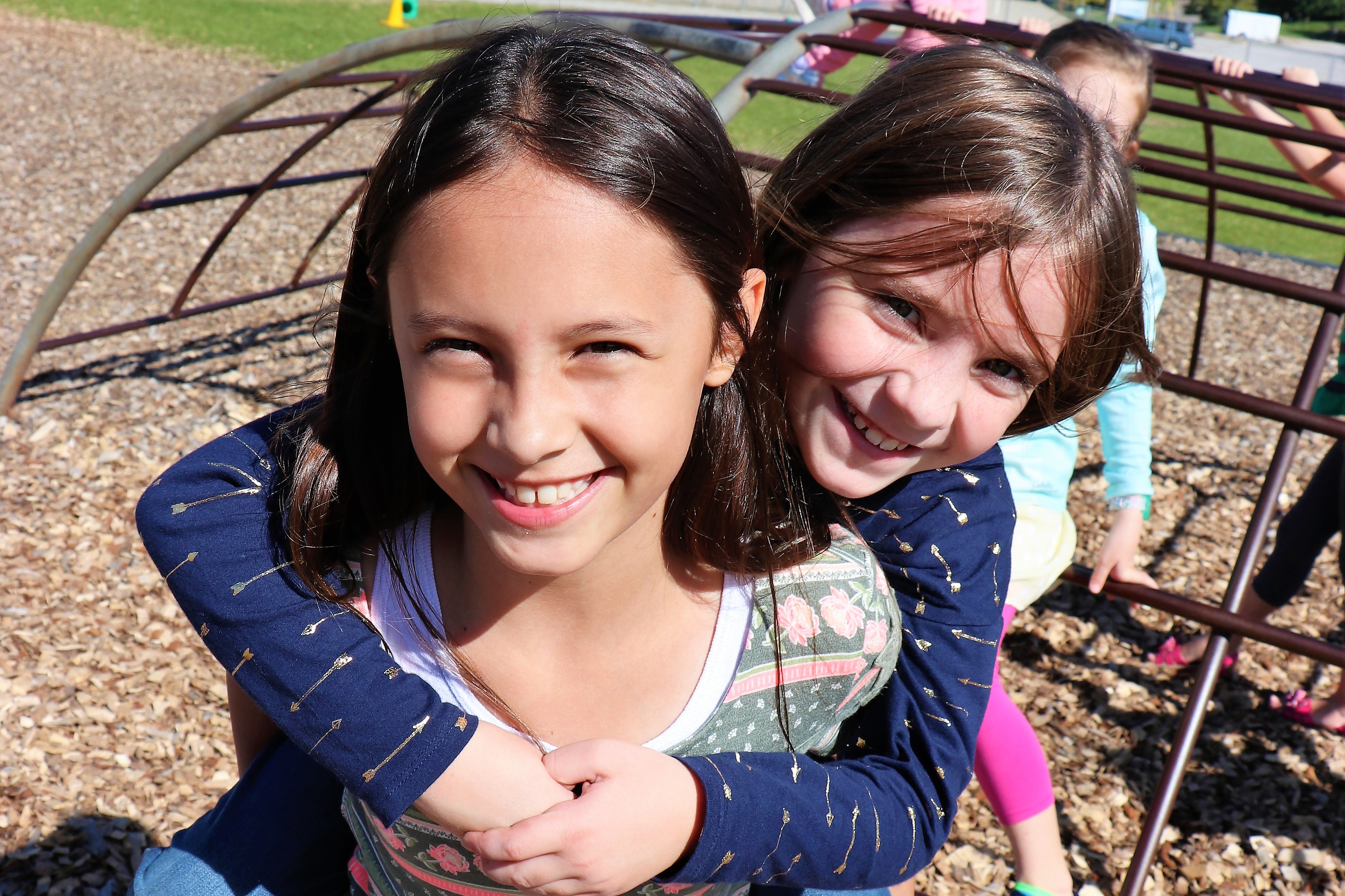 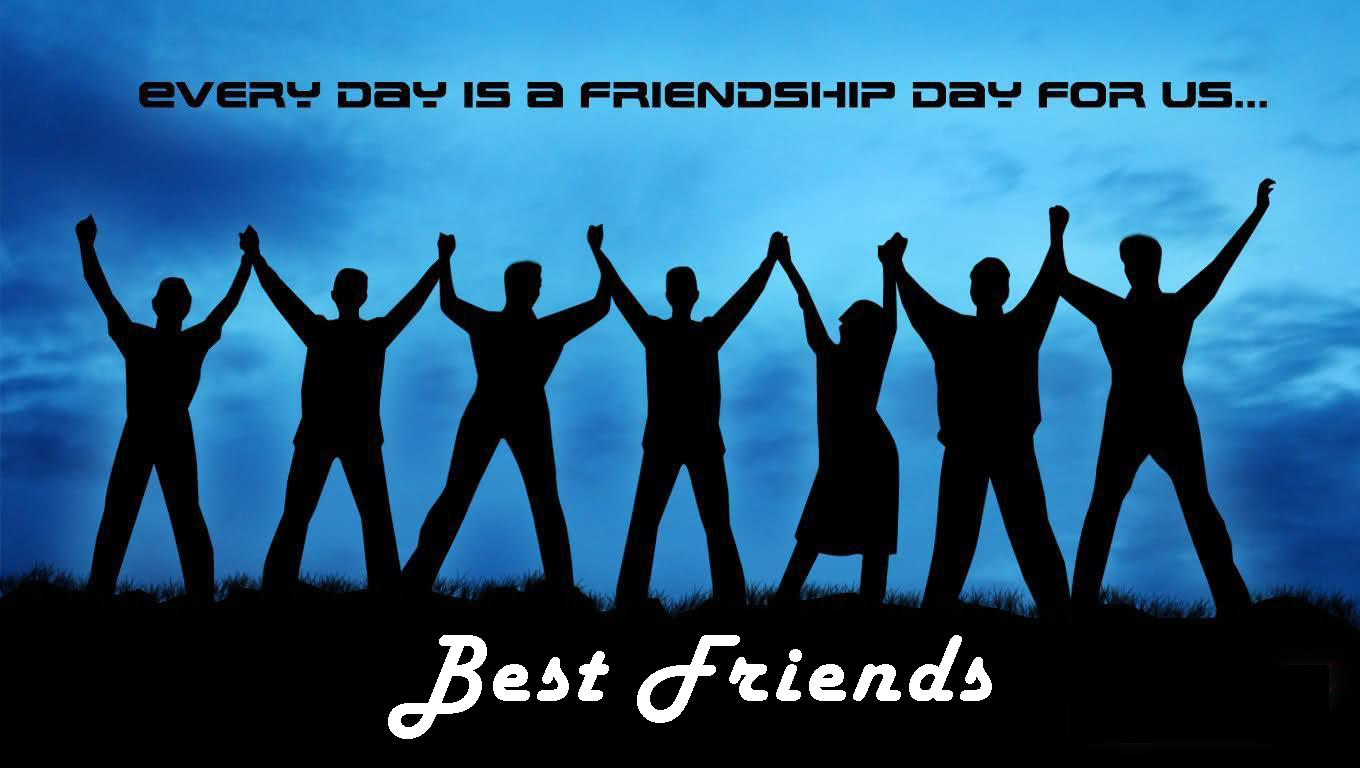 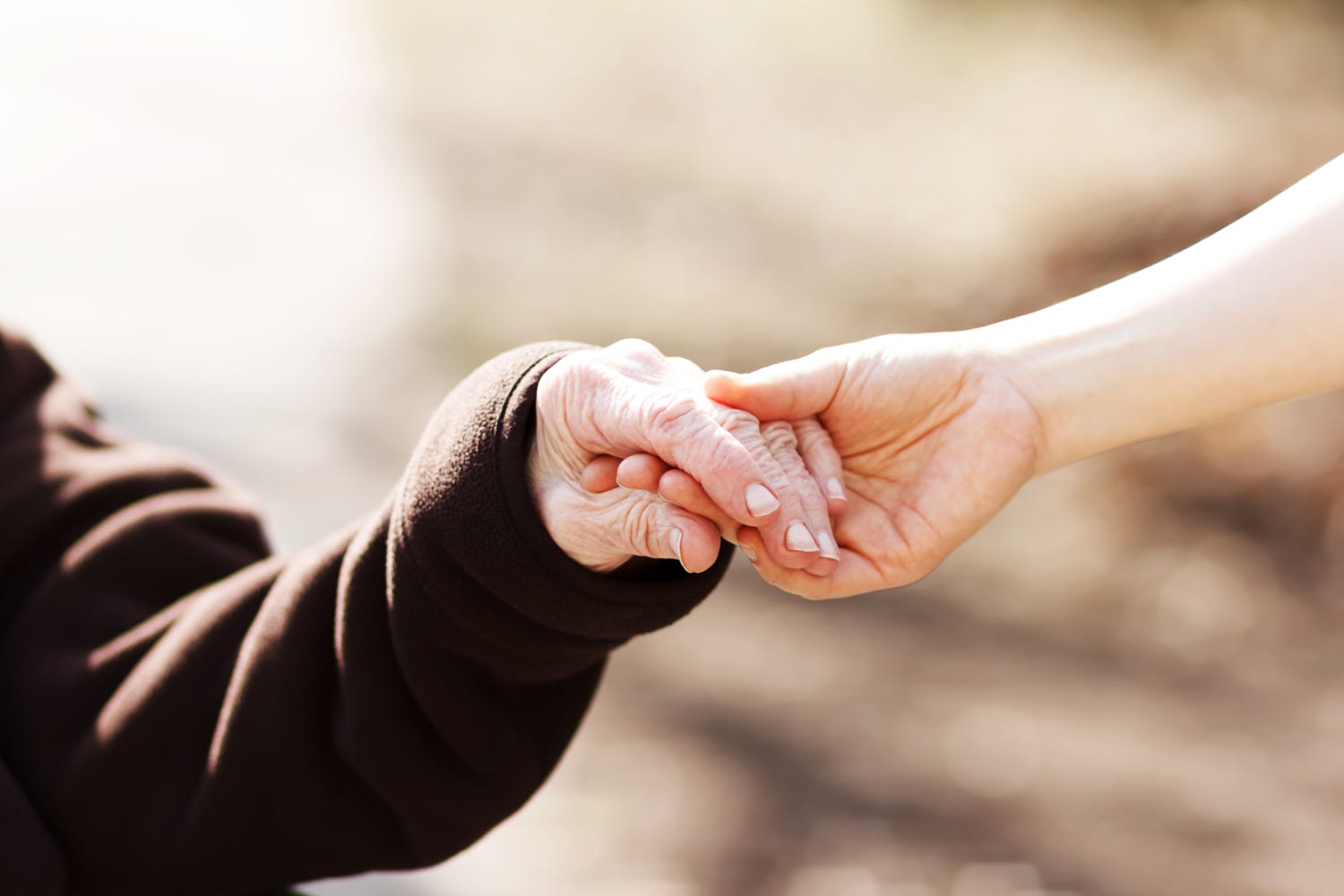 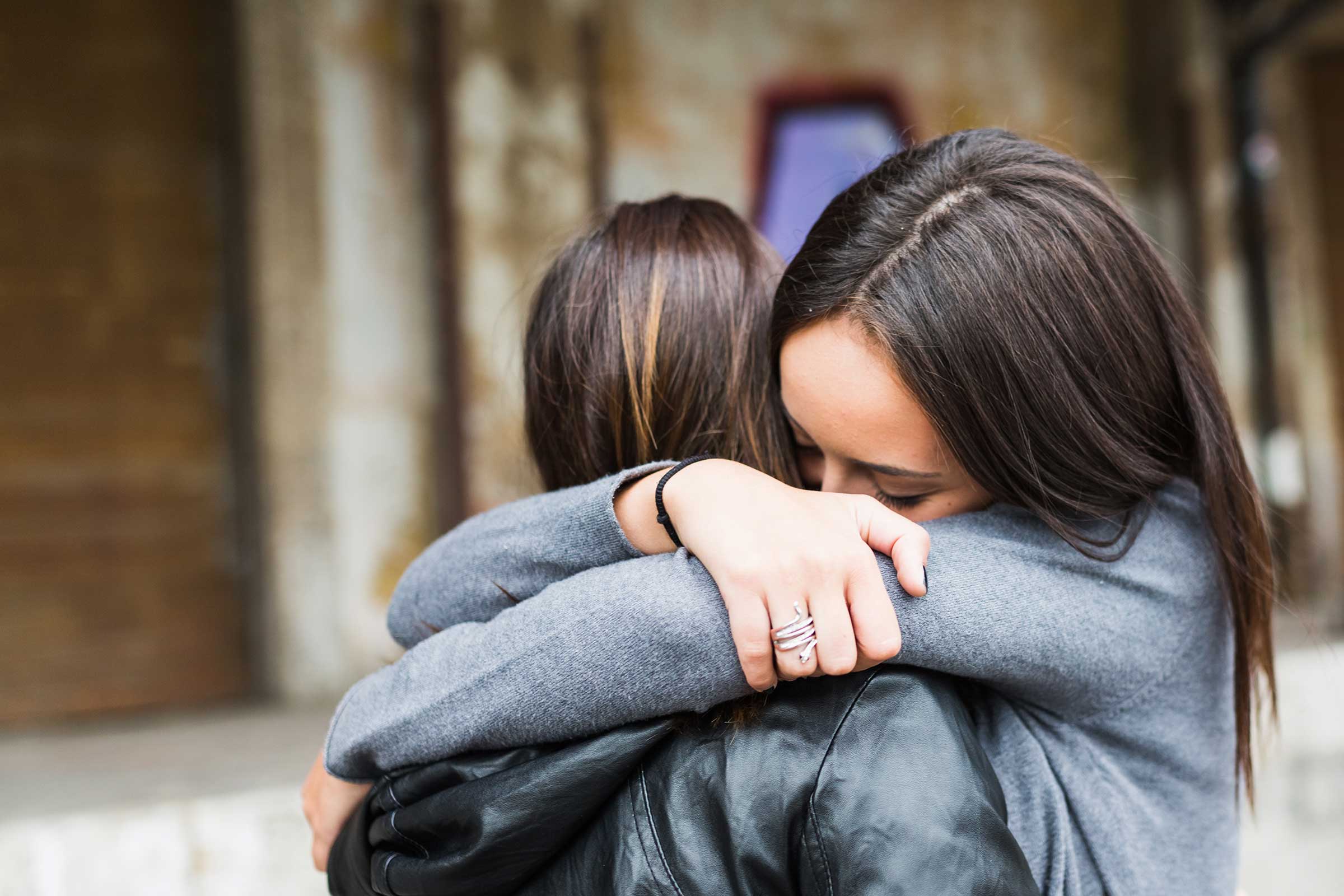 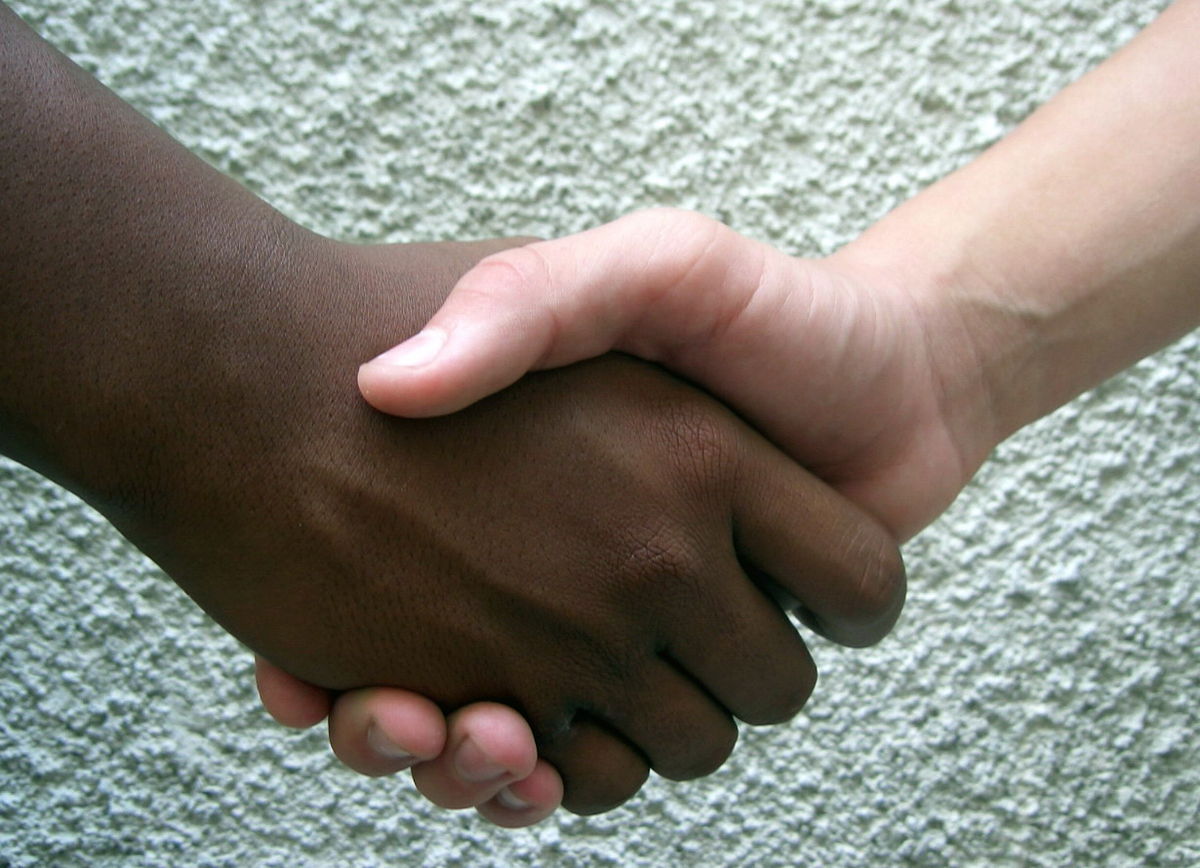 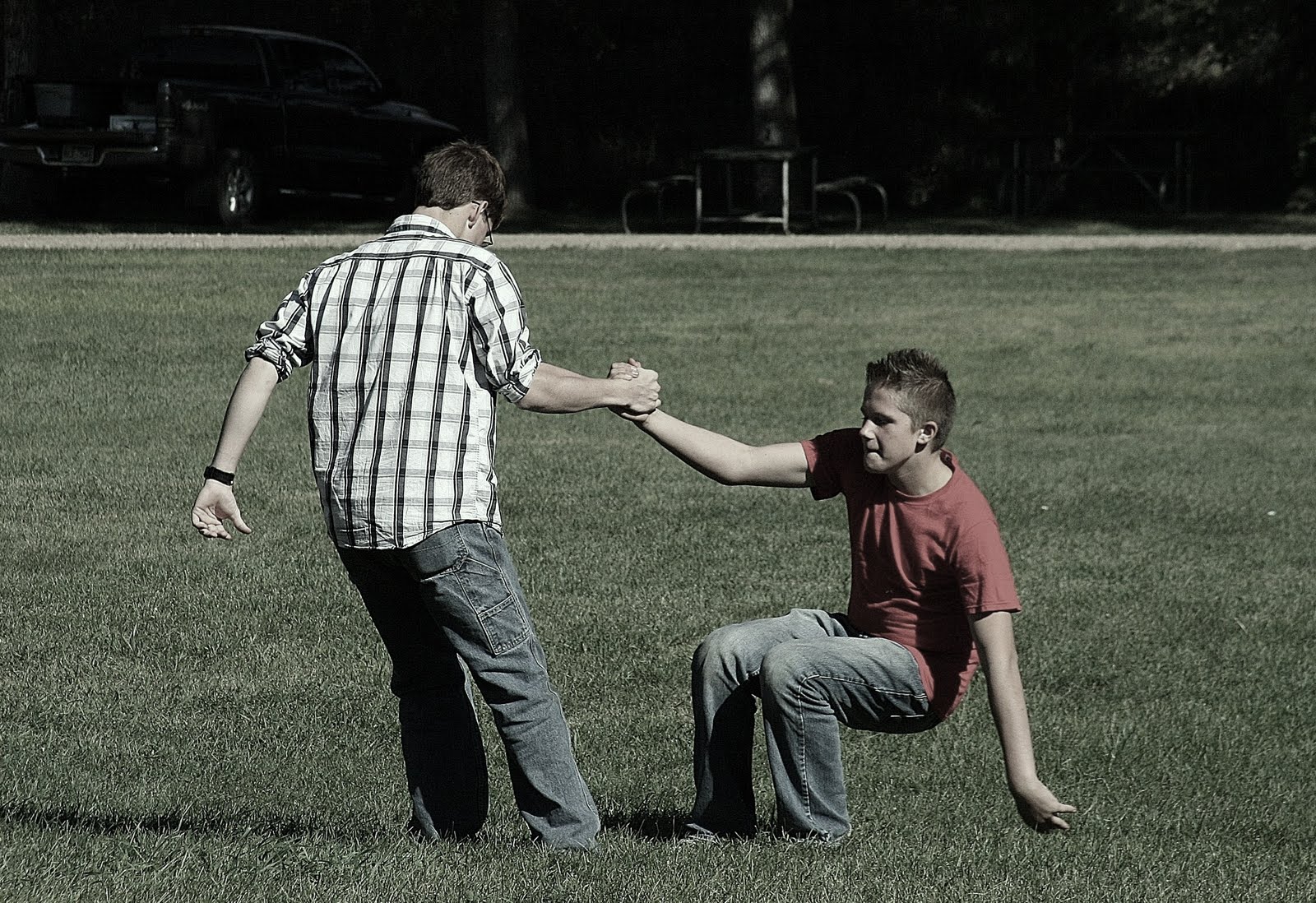 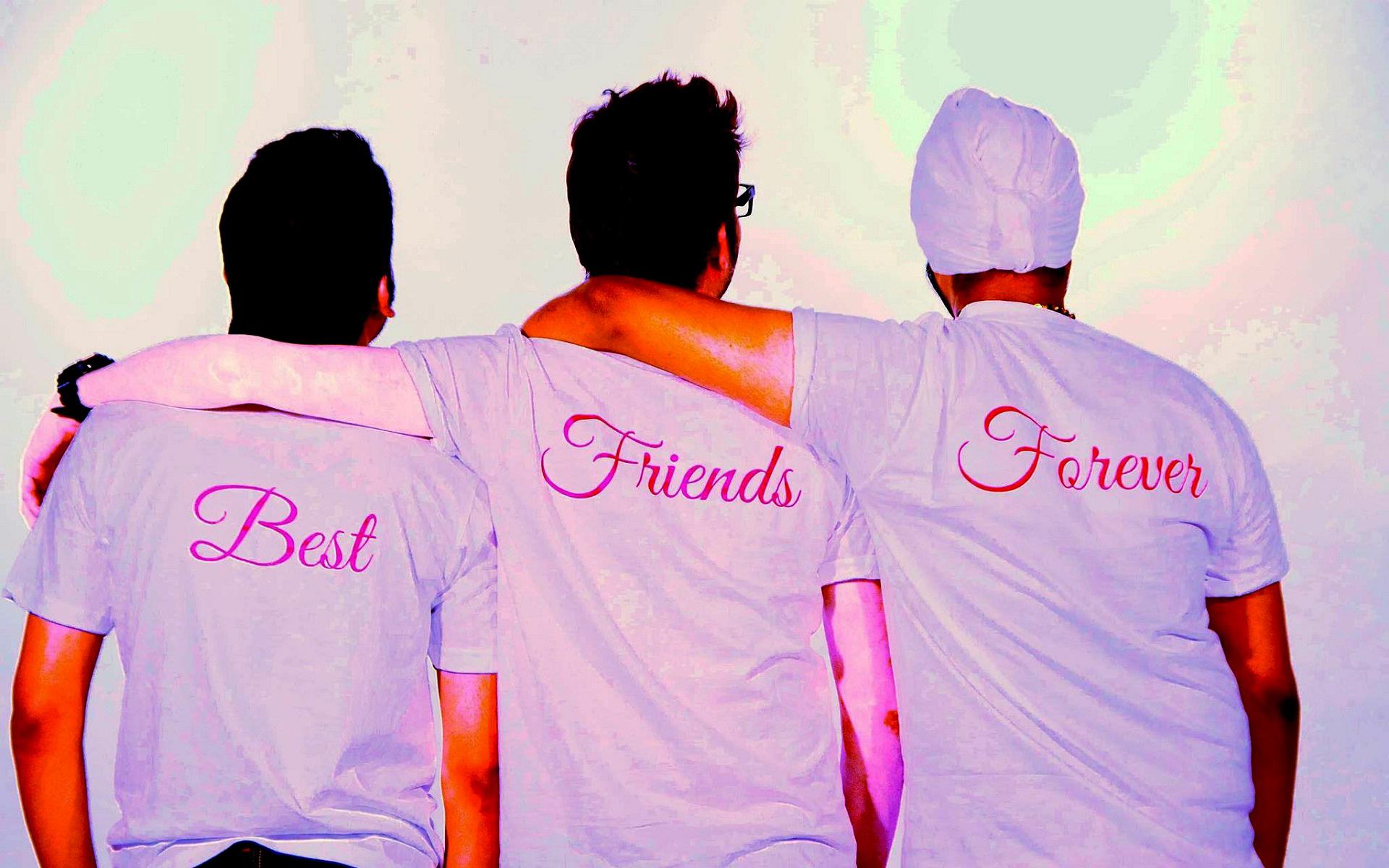 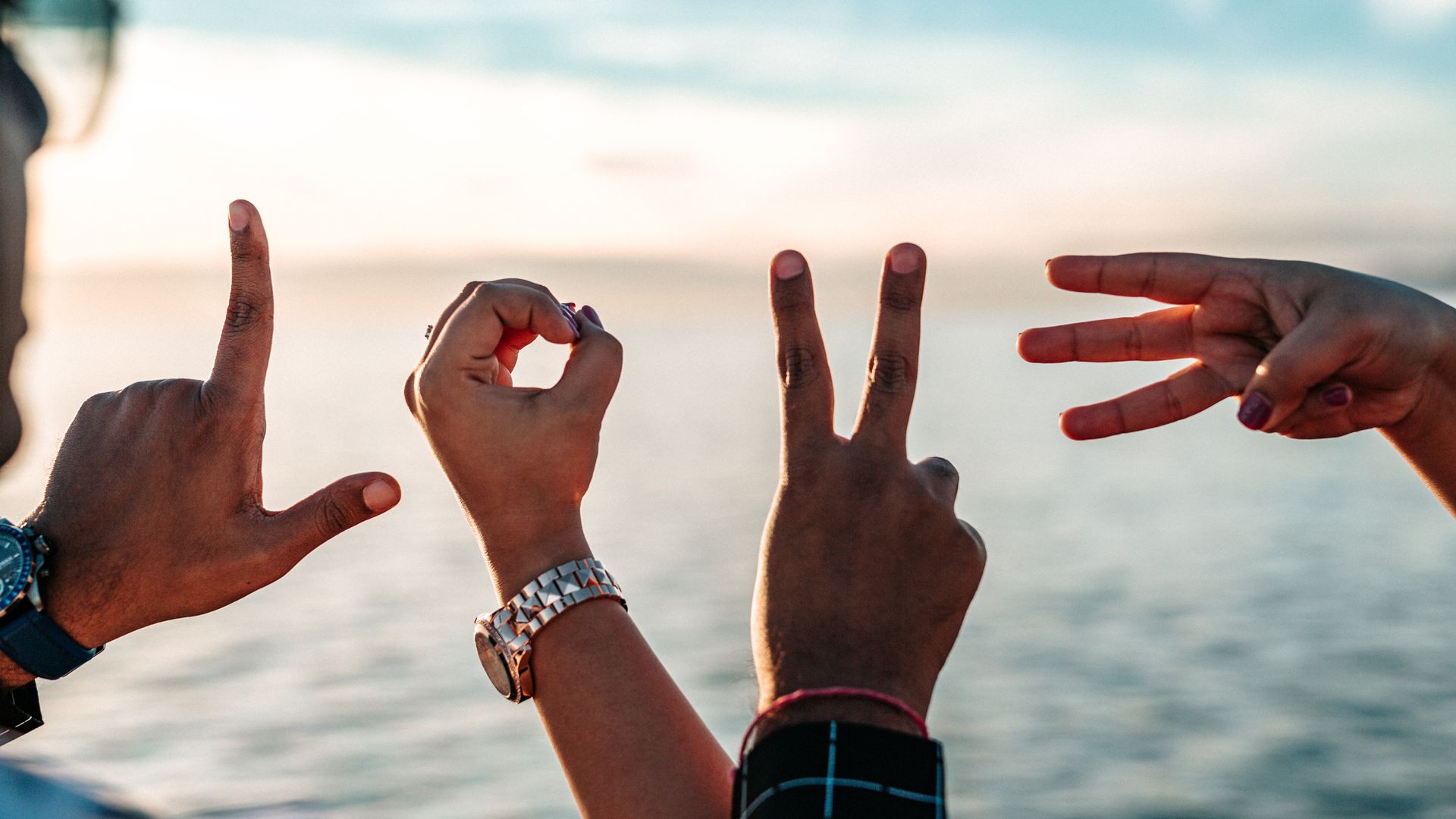 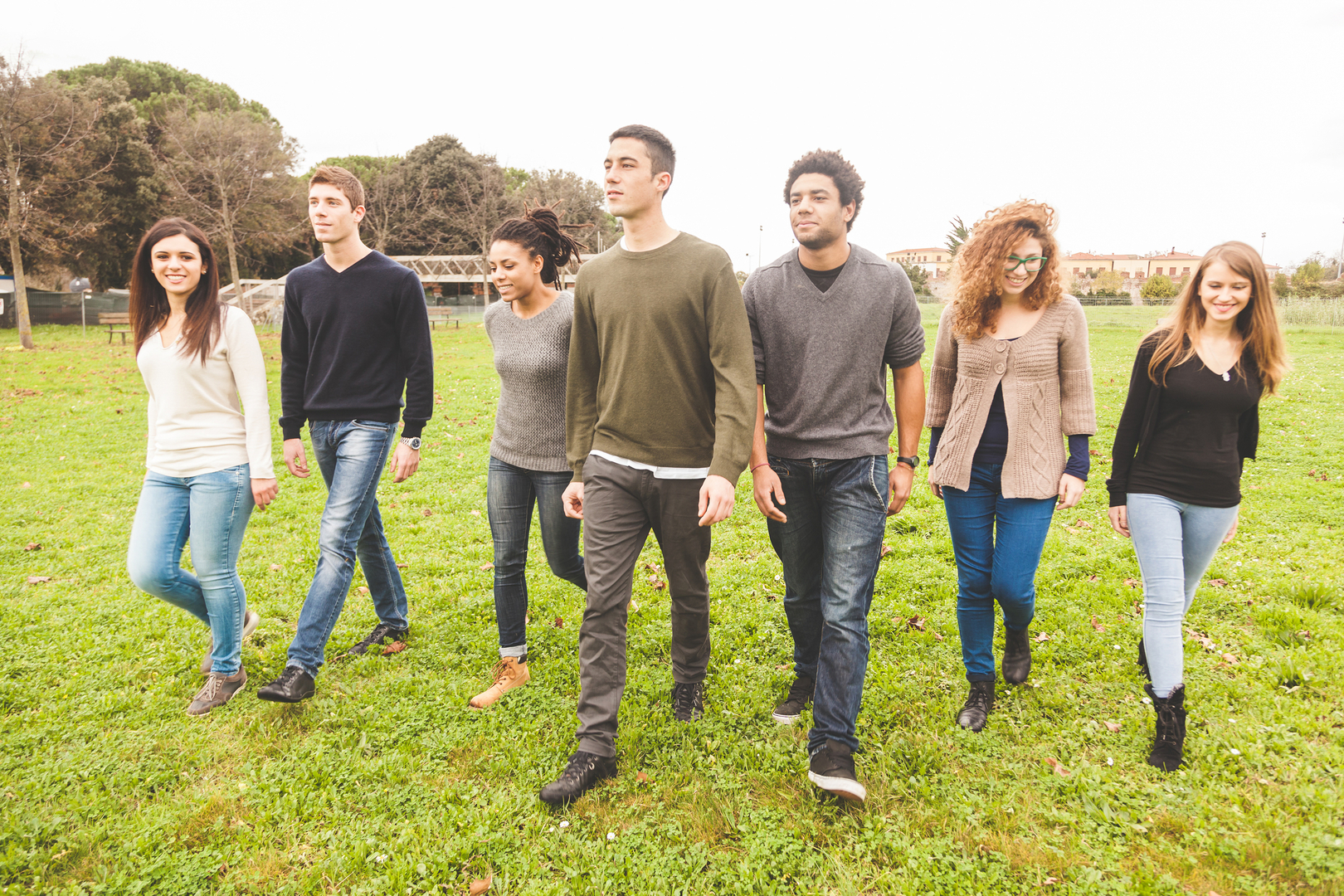 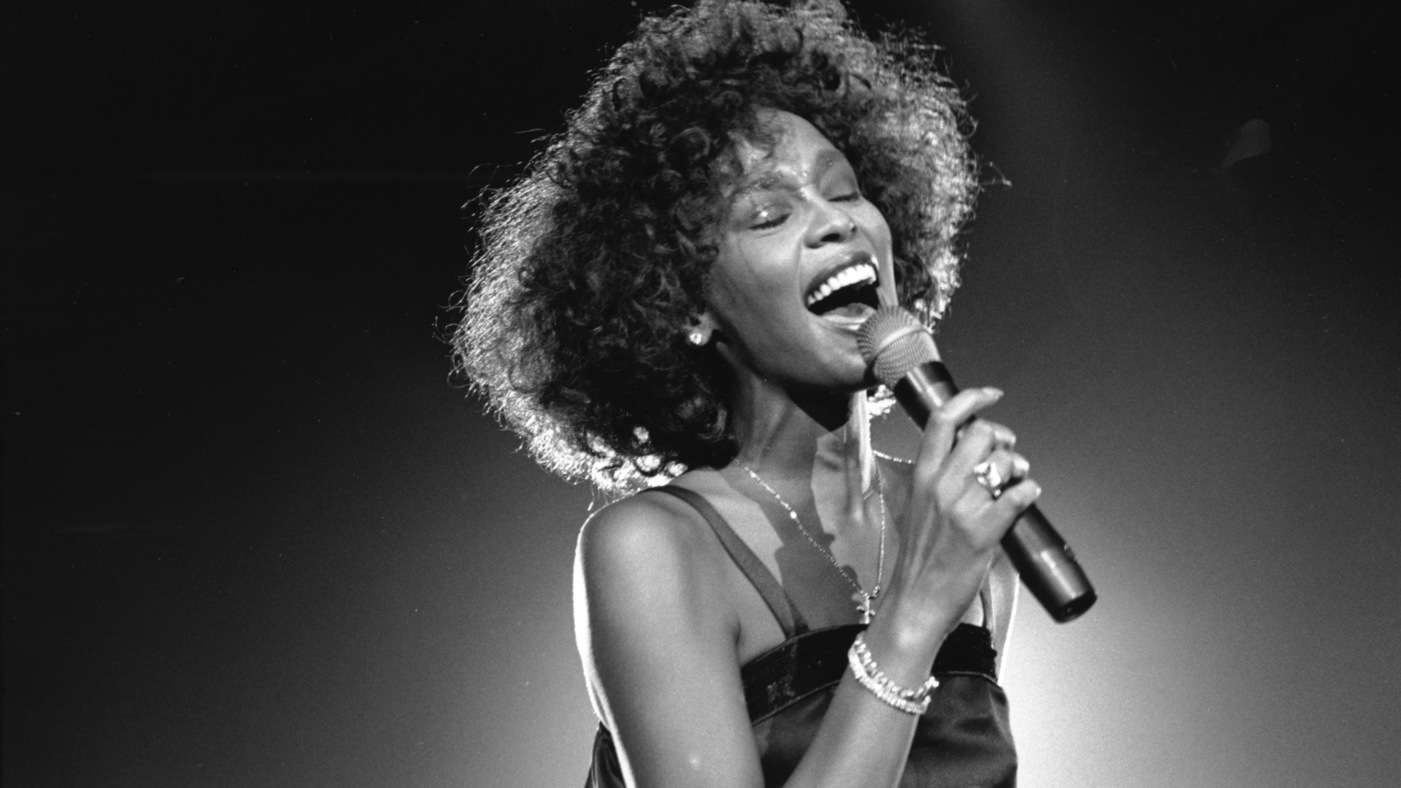 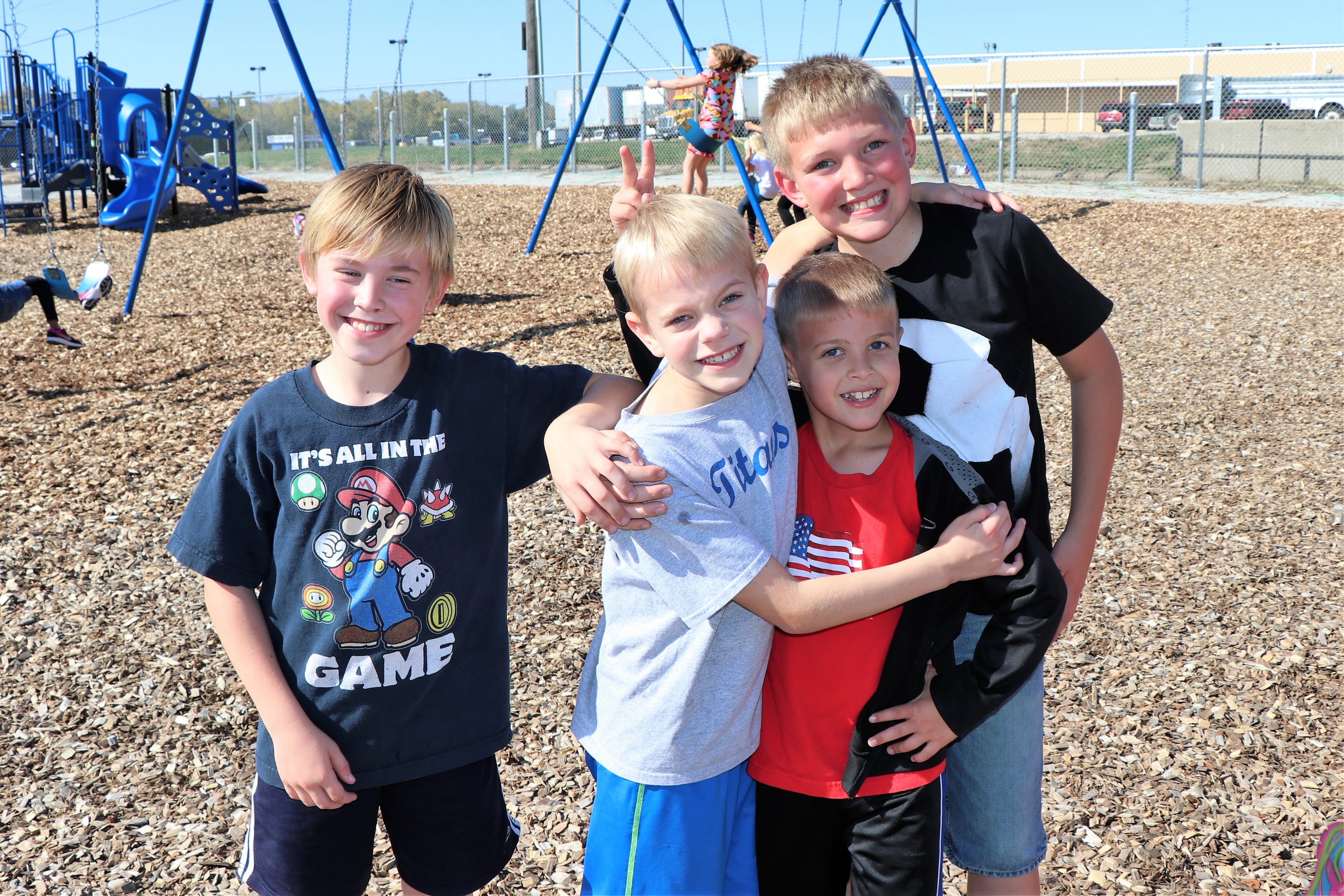 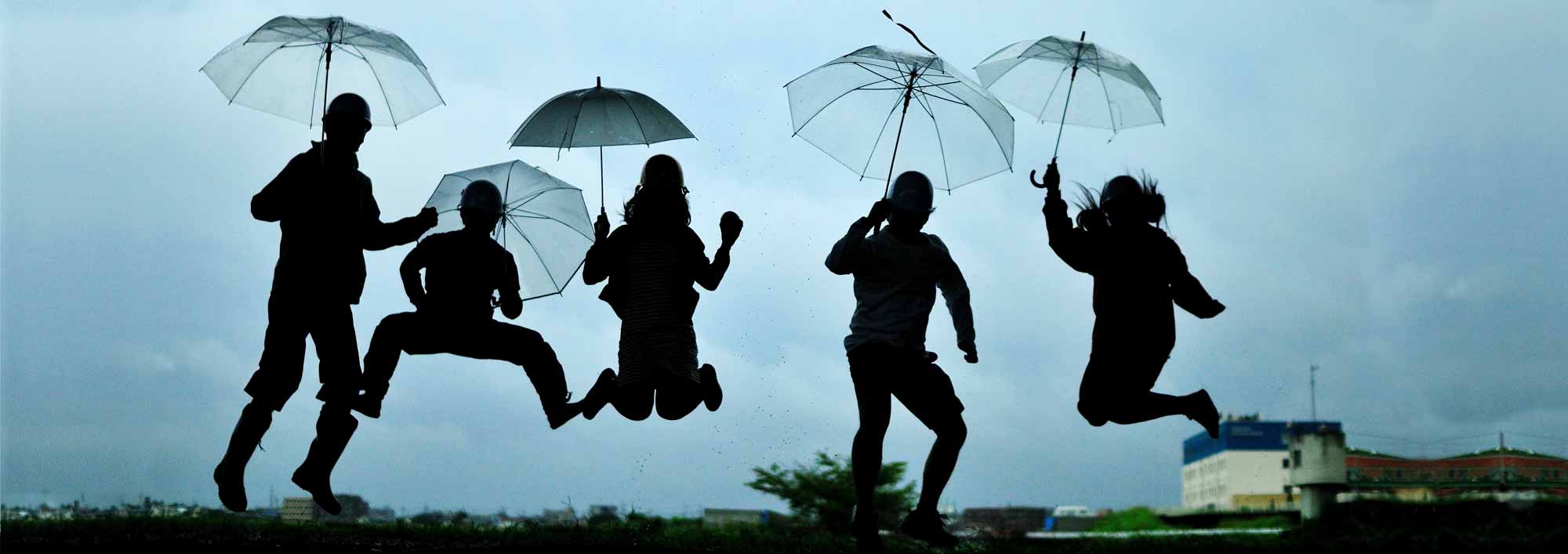 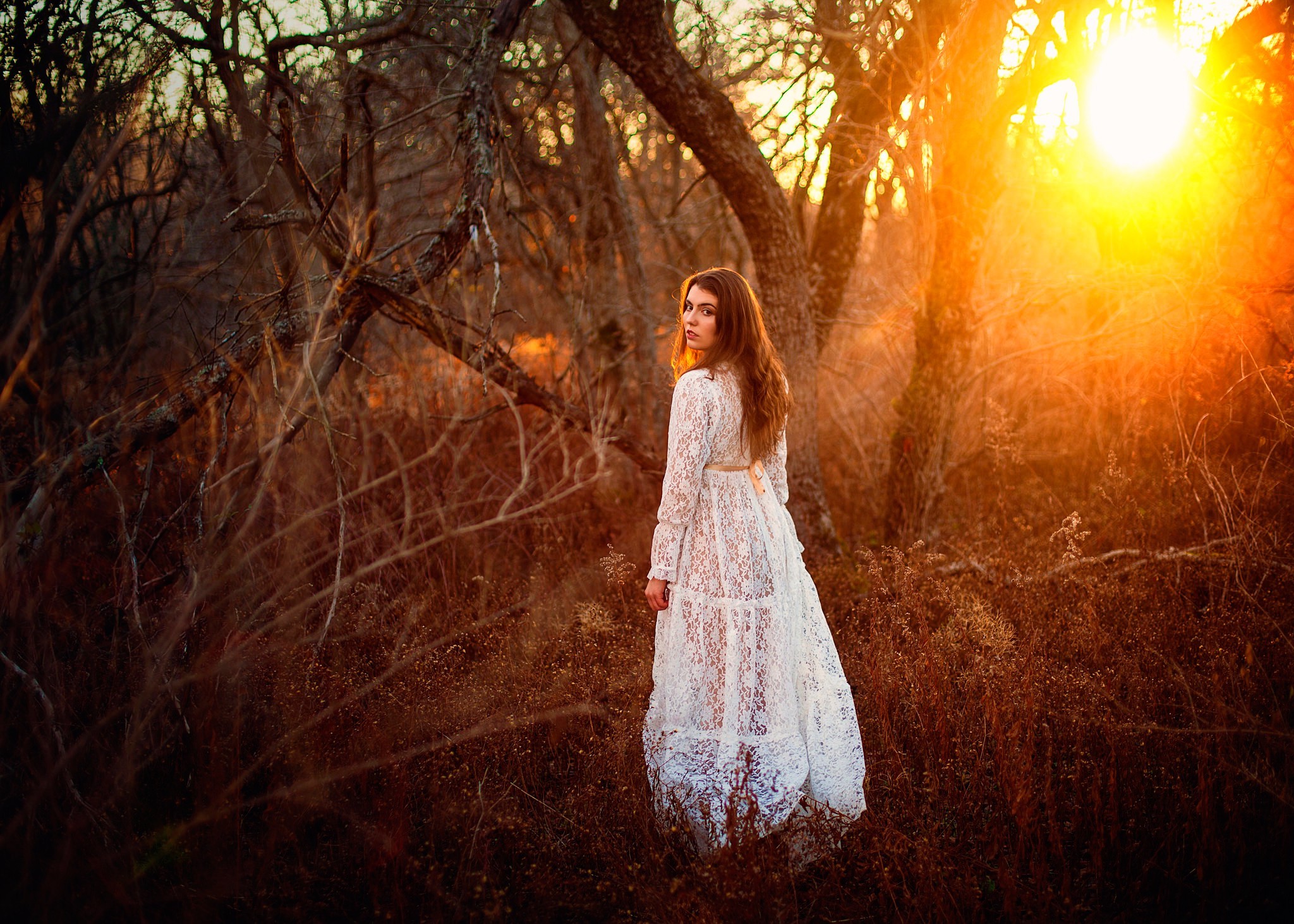 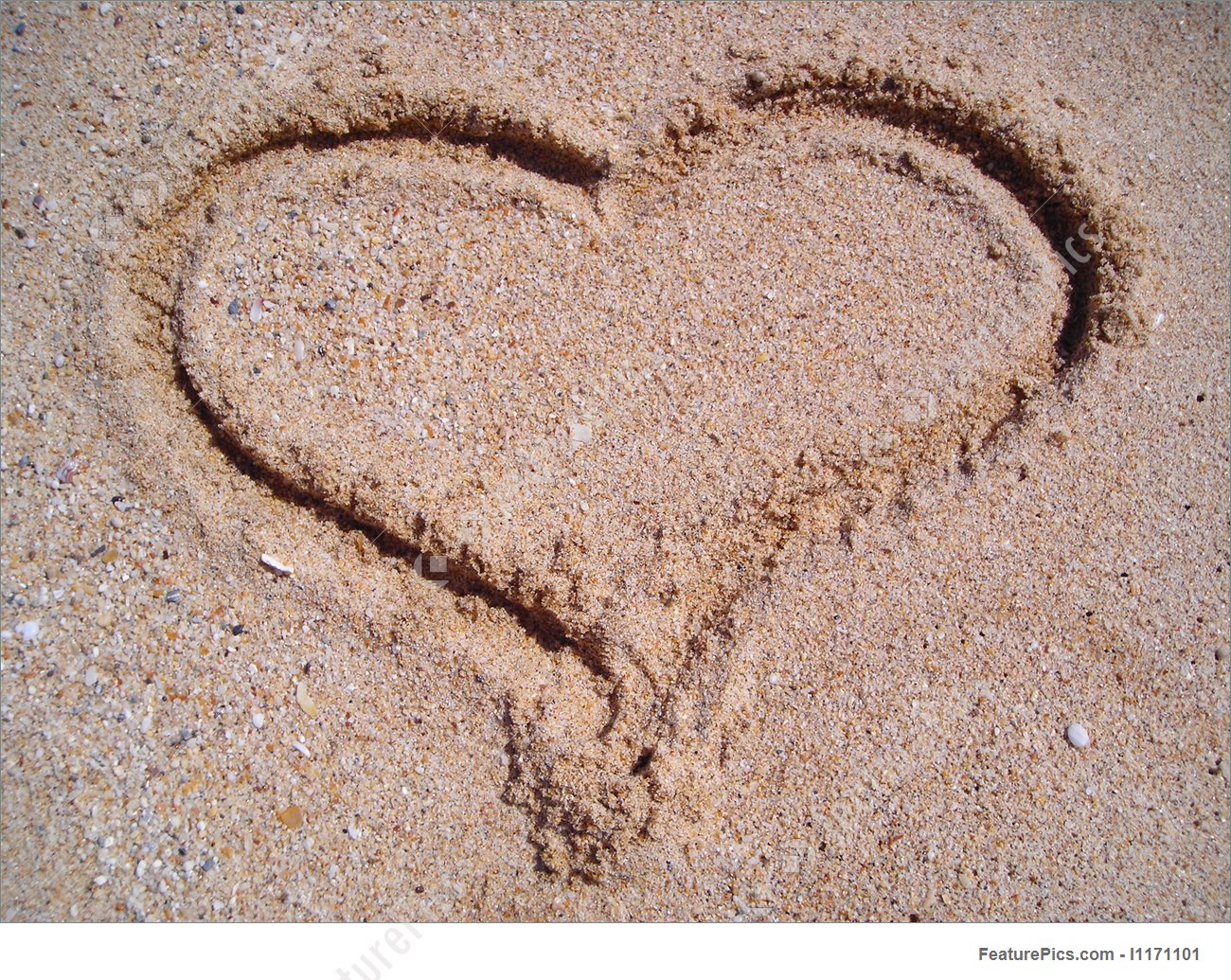 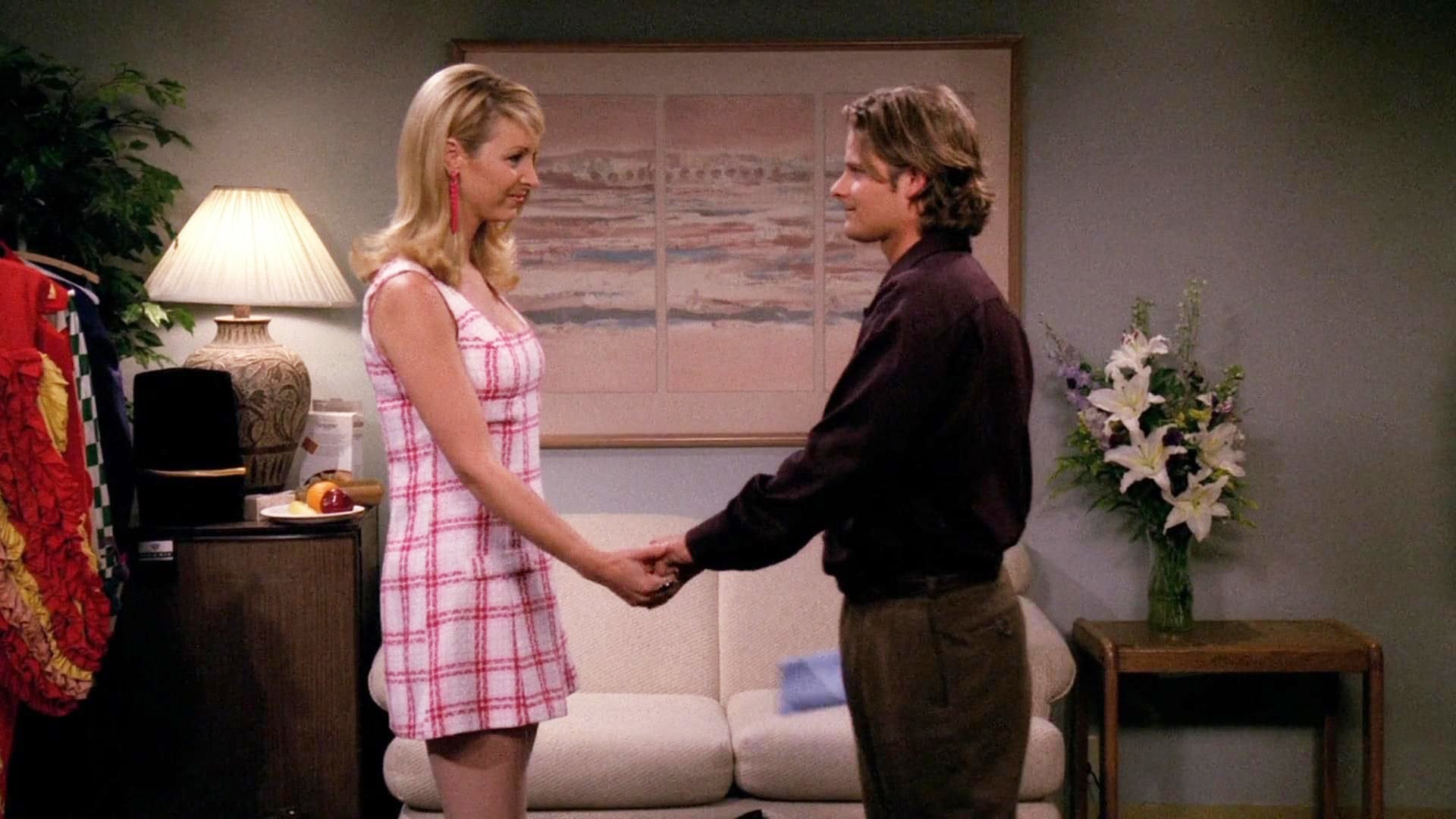 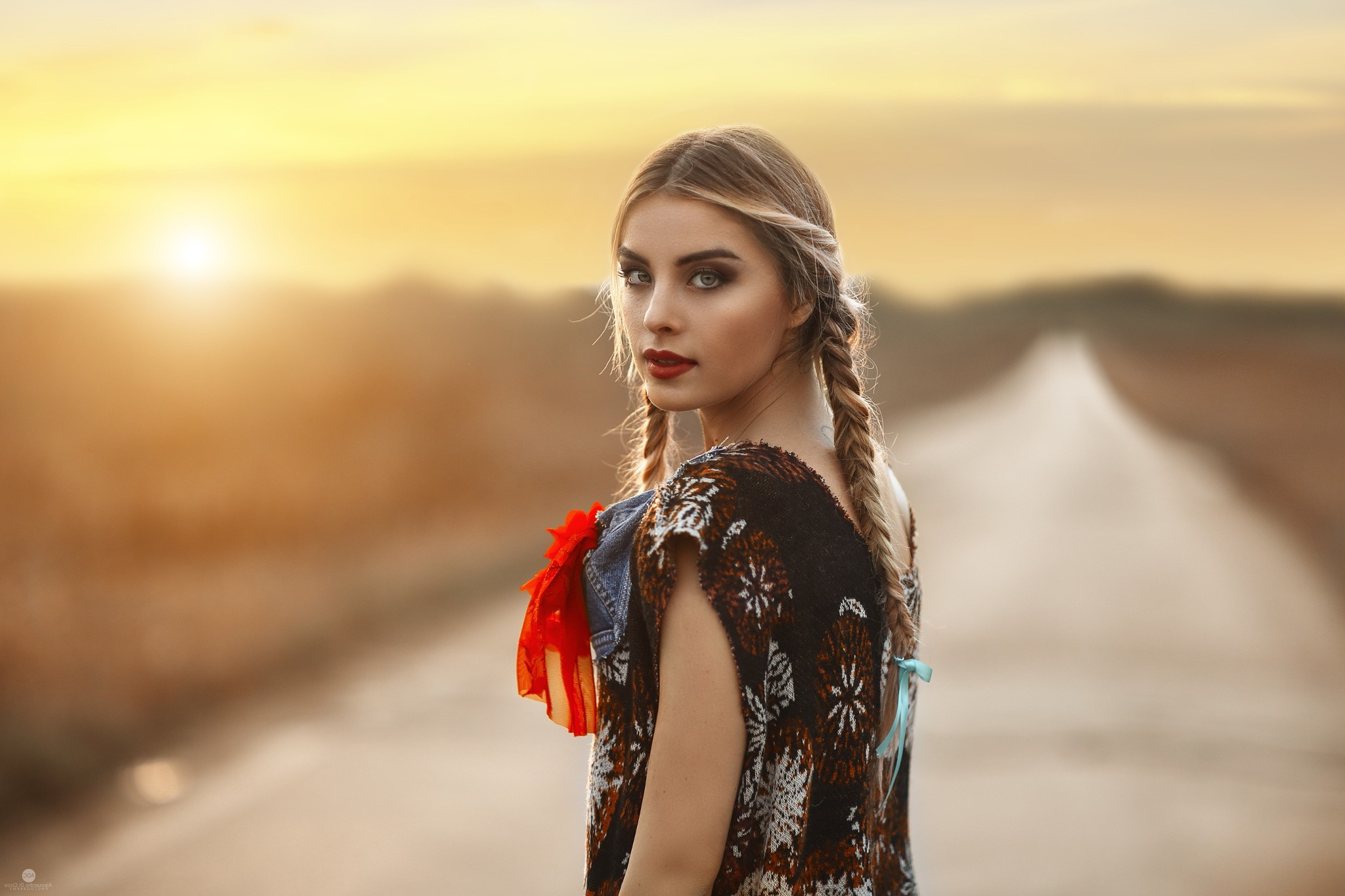 Sweeter than any star you can reach
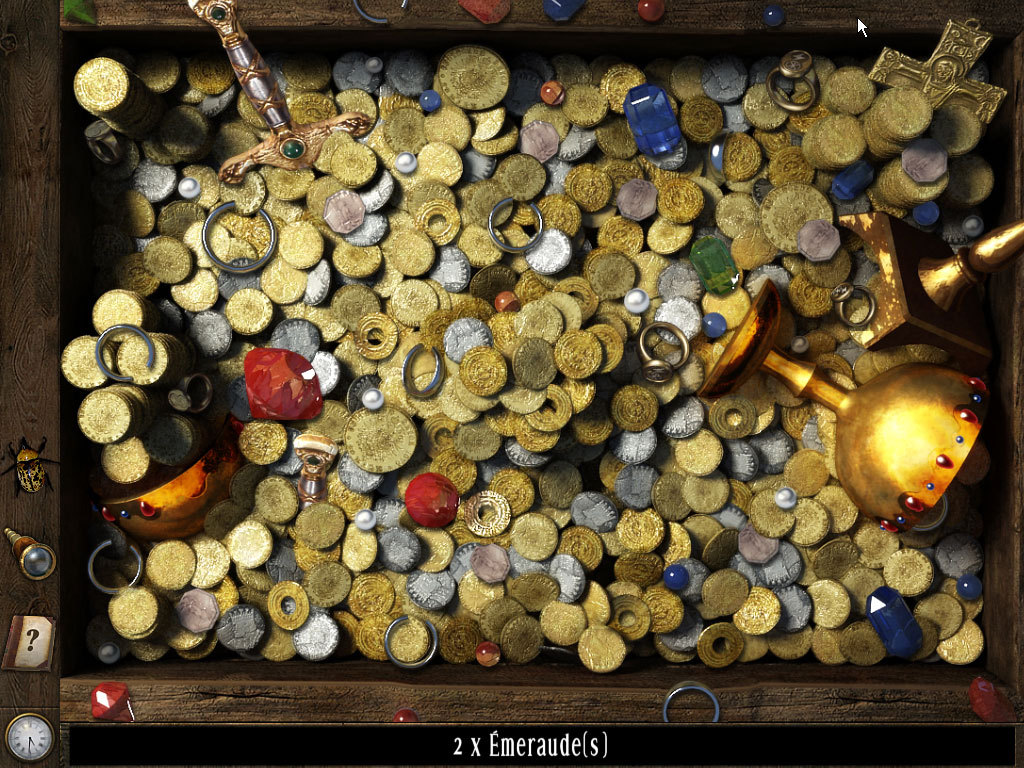 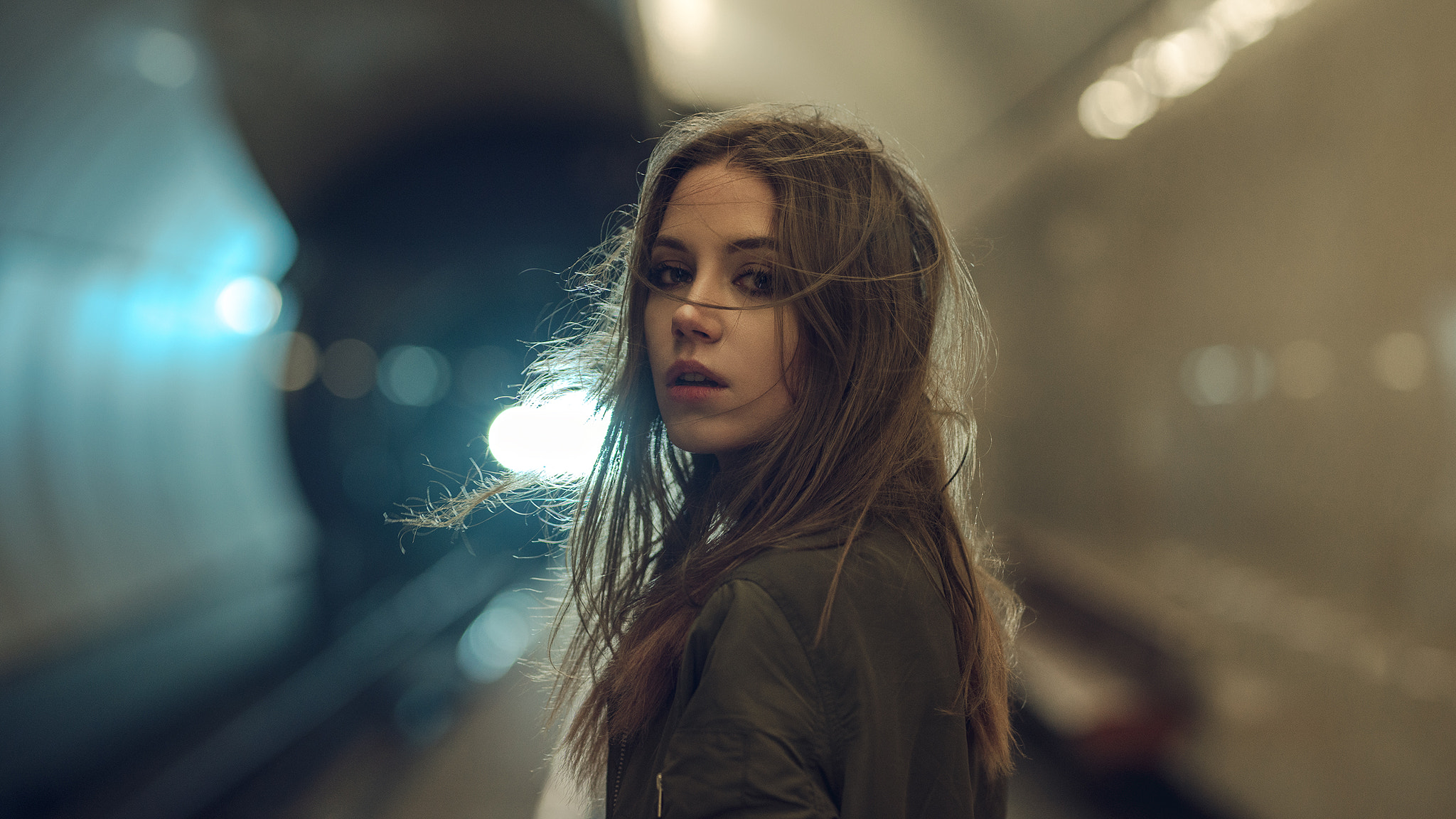 So remember to tell that special one (yeah mm)
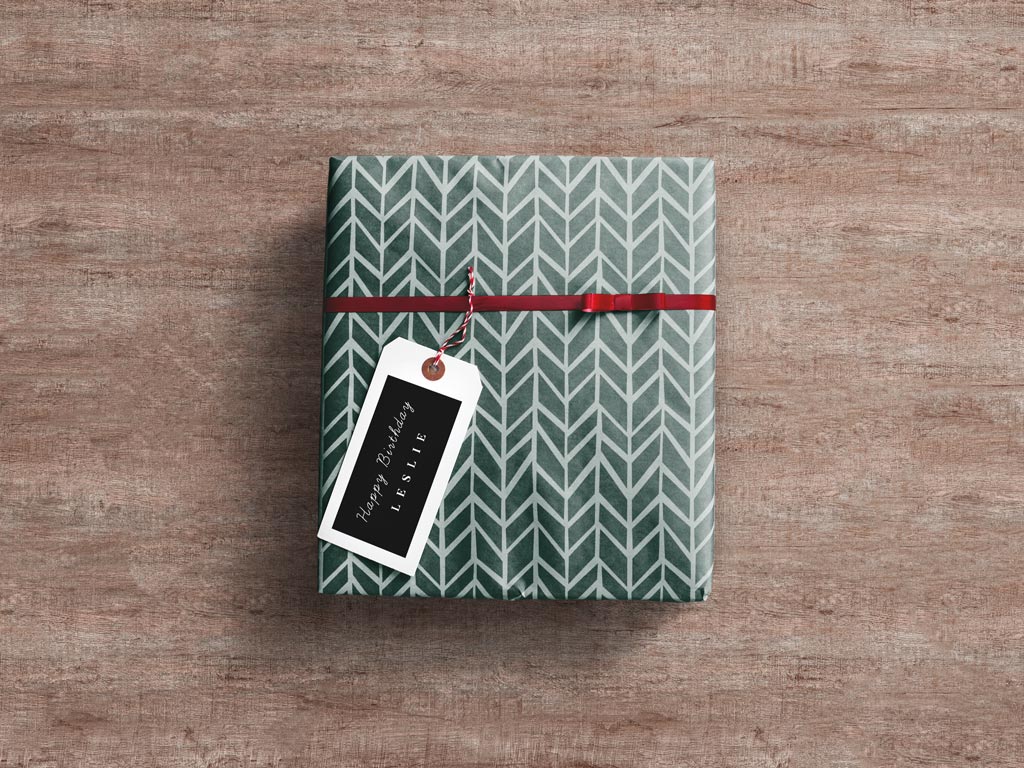 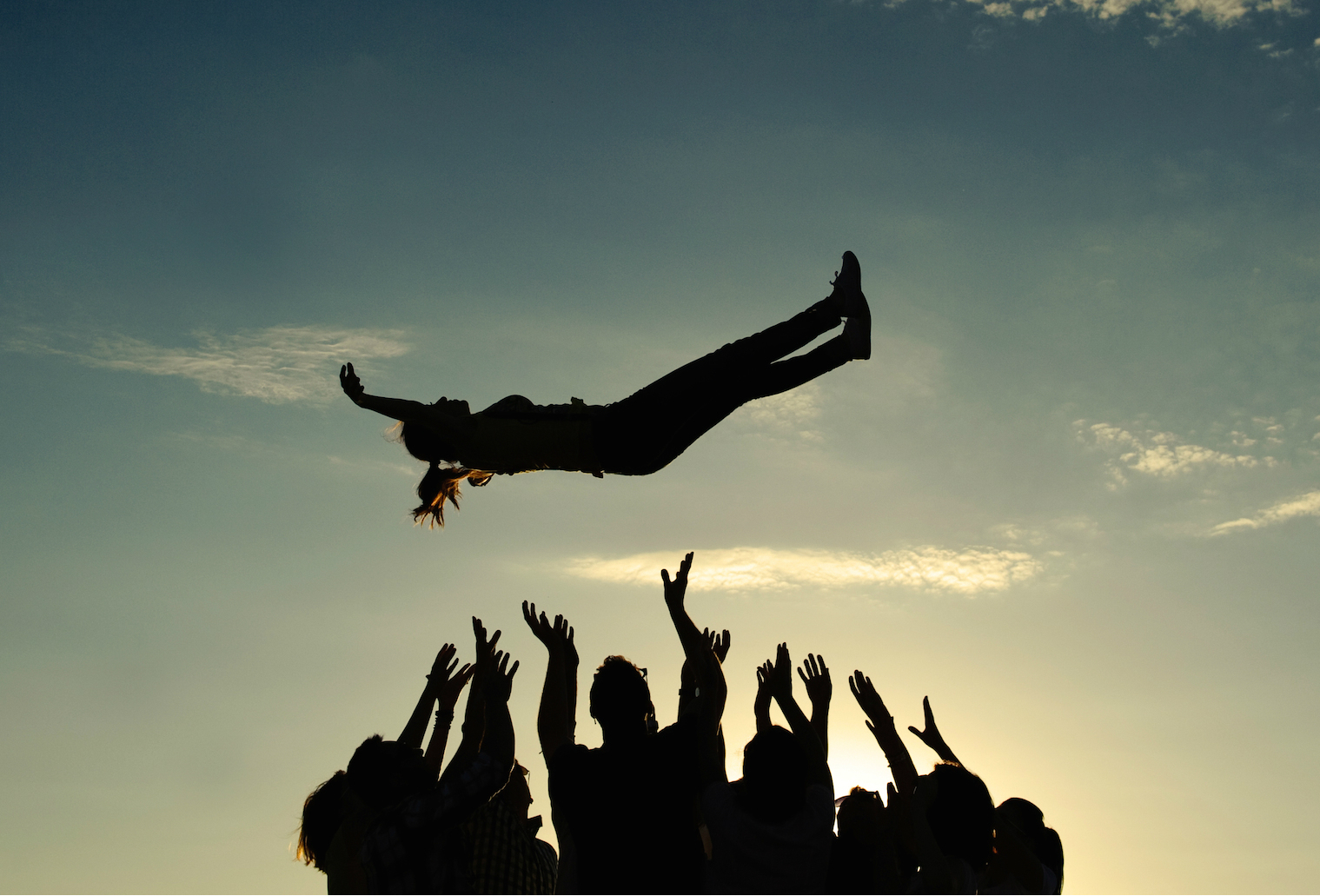 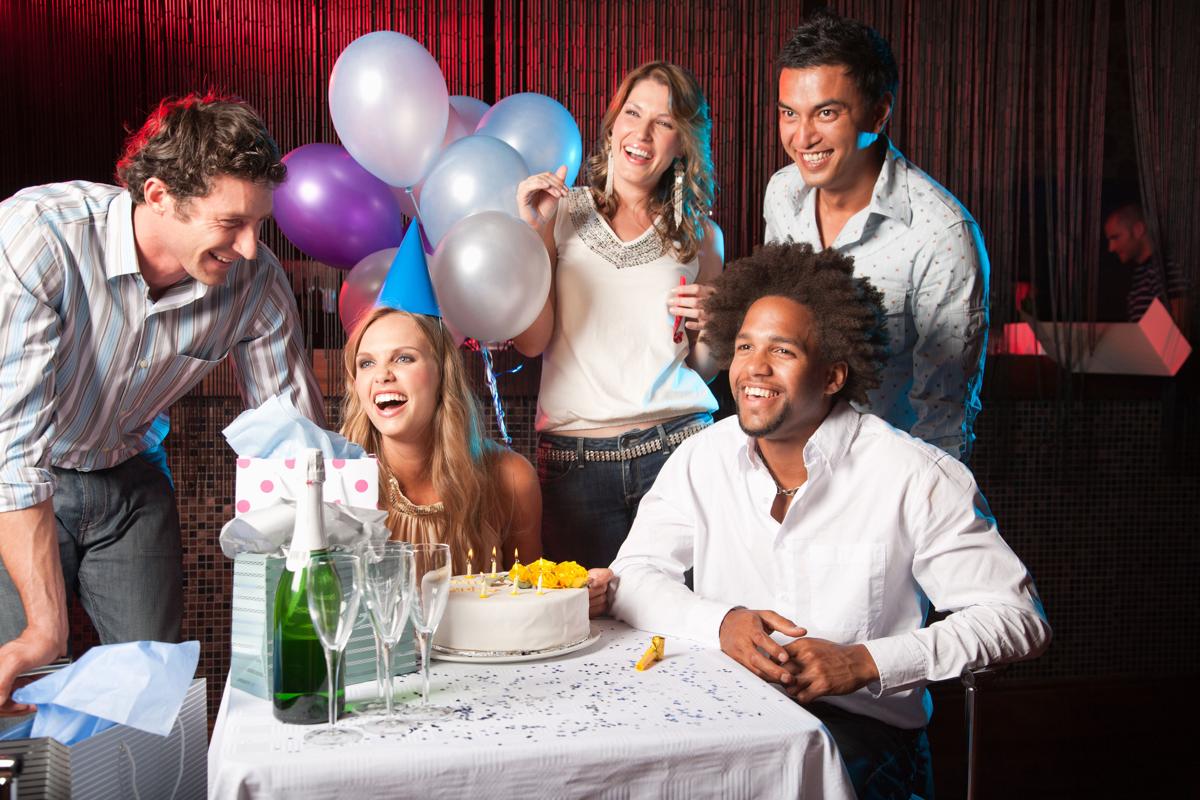 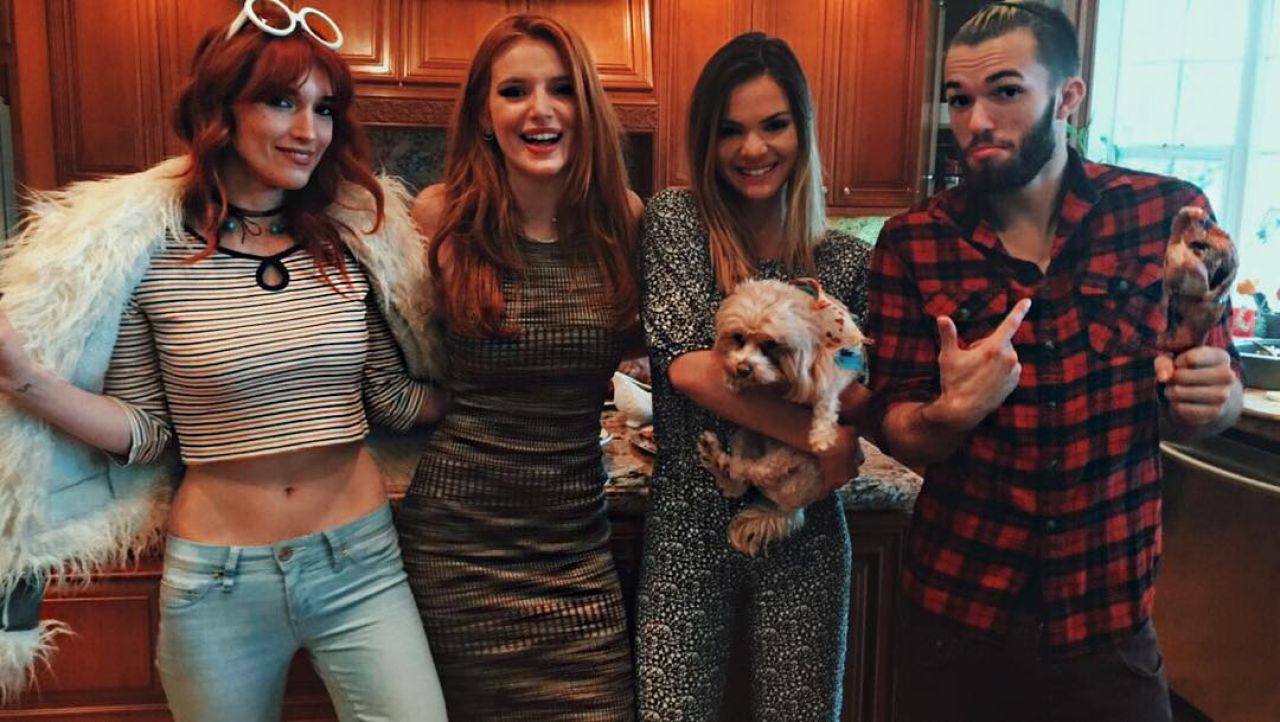 You were loved by someone
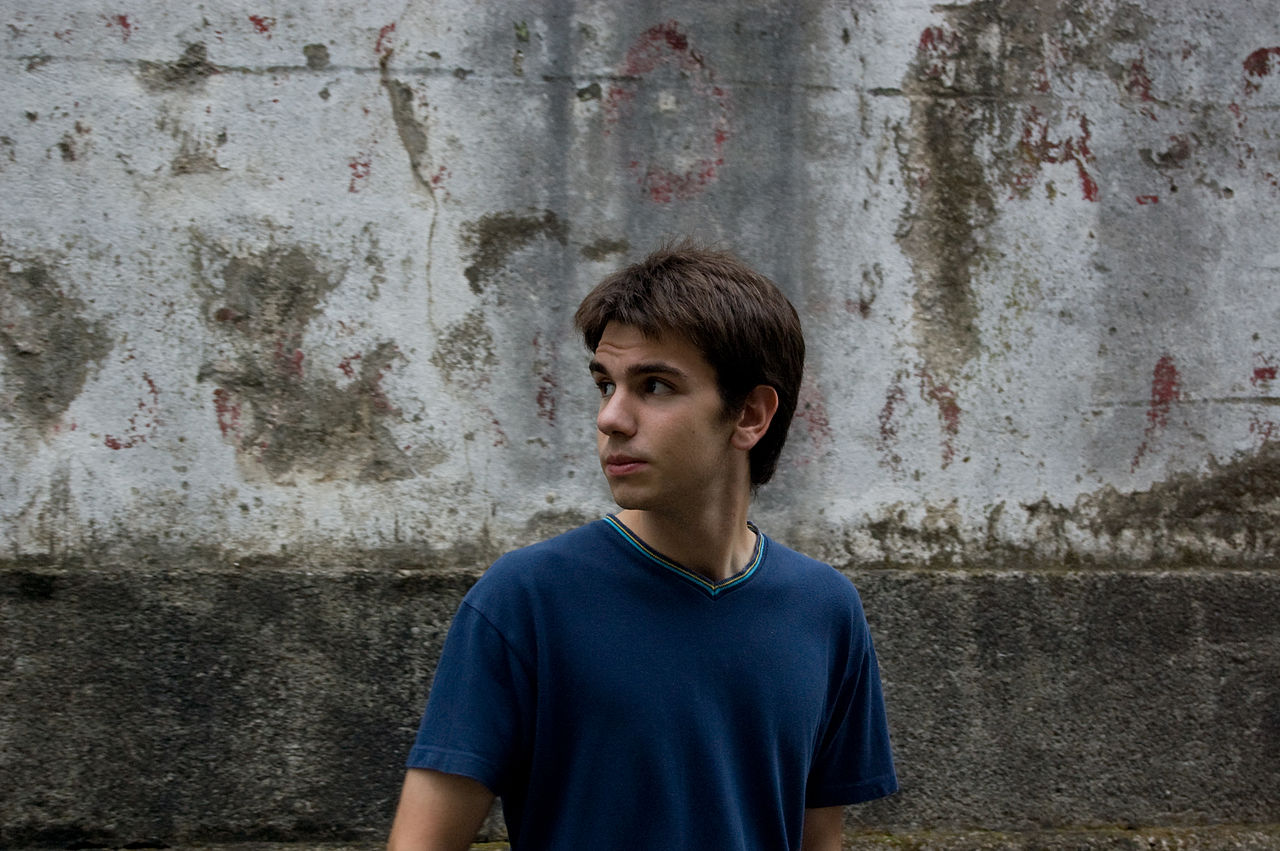 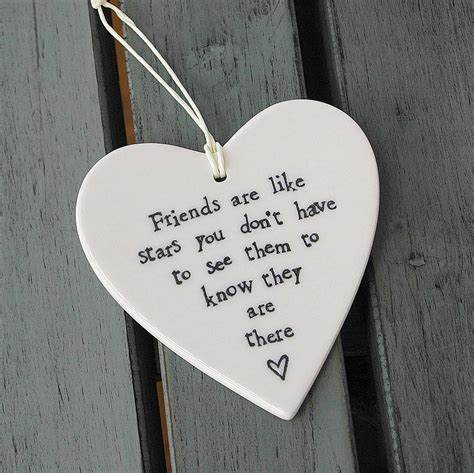 Meant something to someone
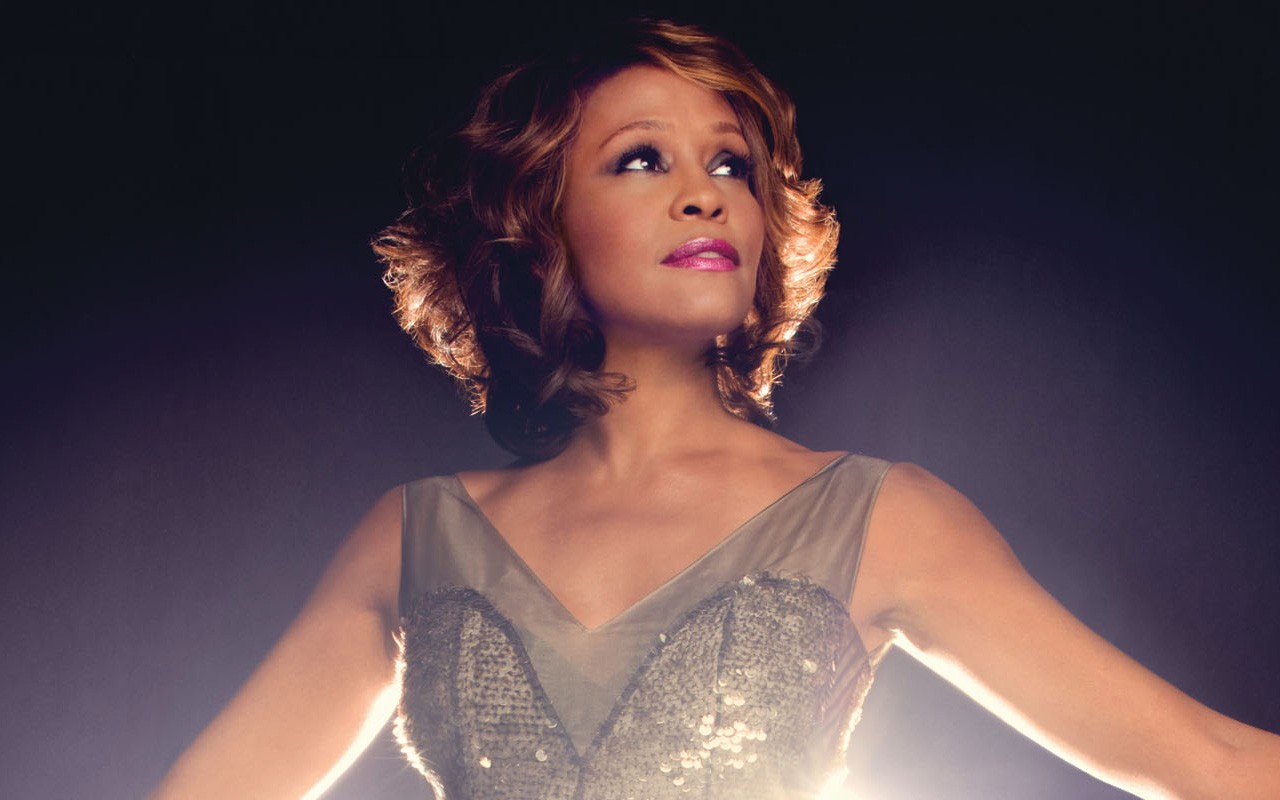 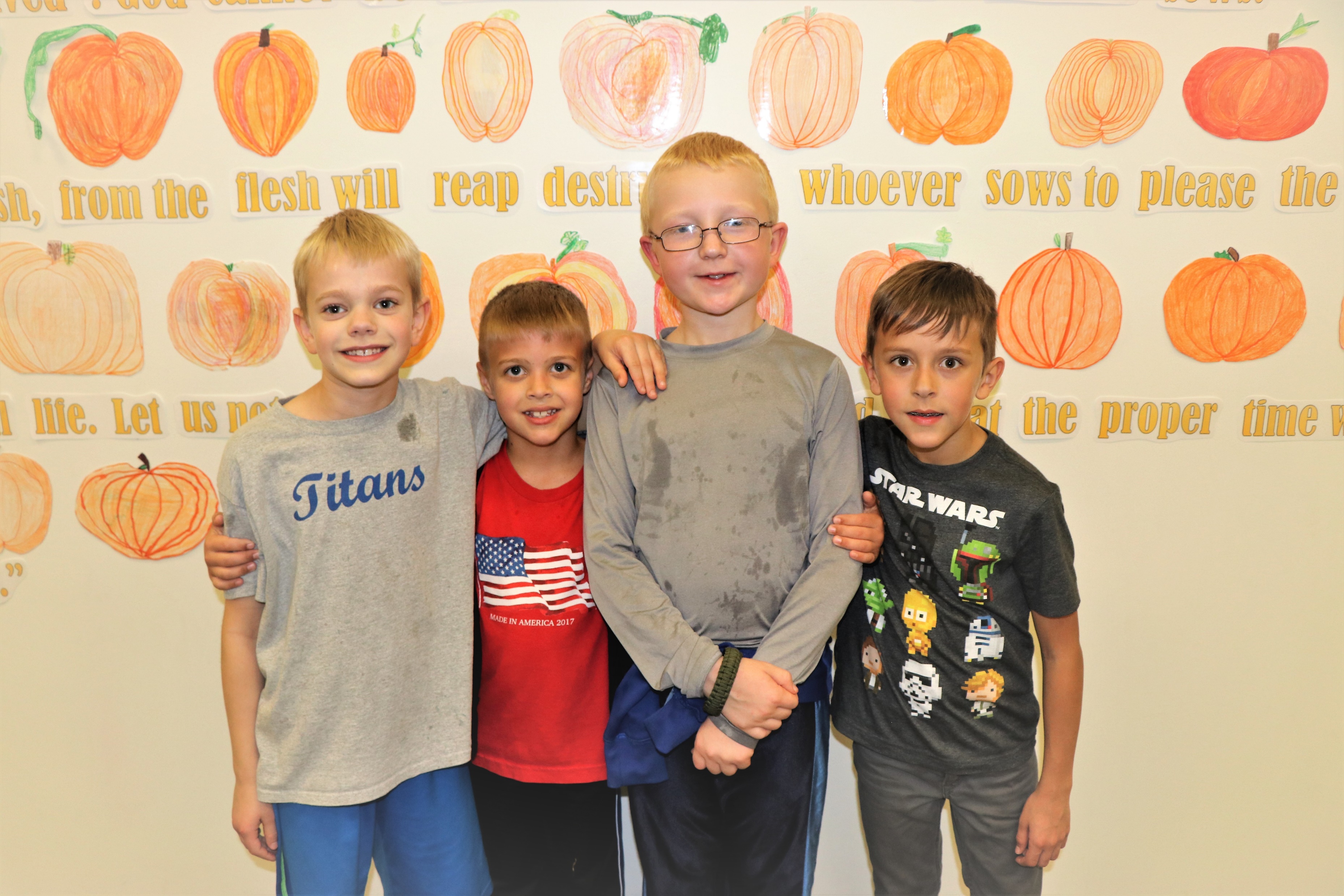 You were loved
So many roads that you can take
Held by someone
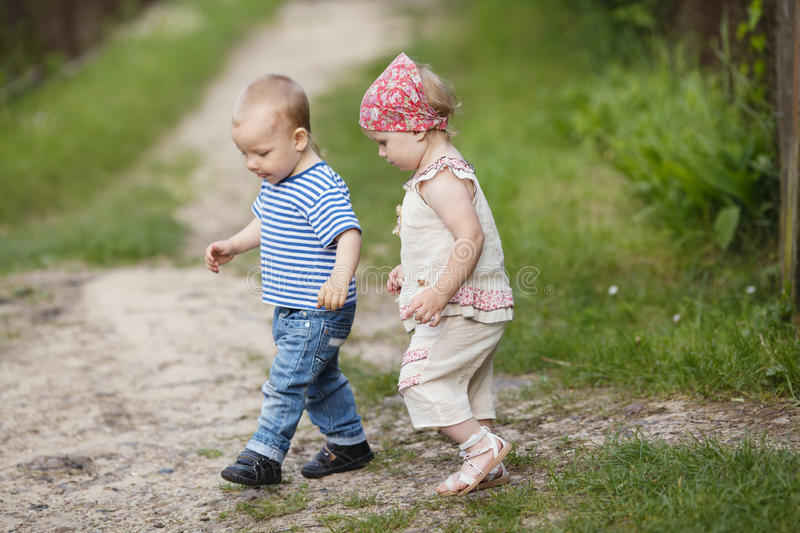 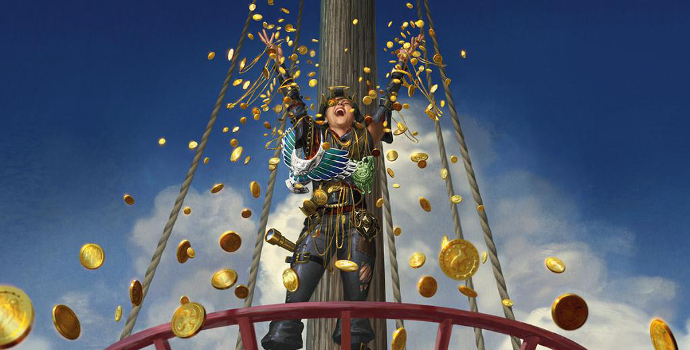 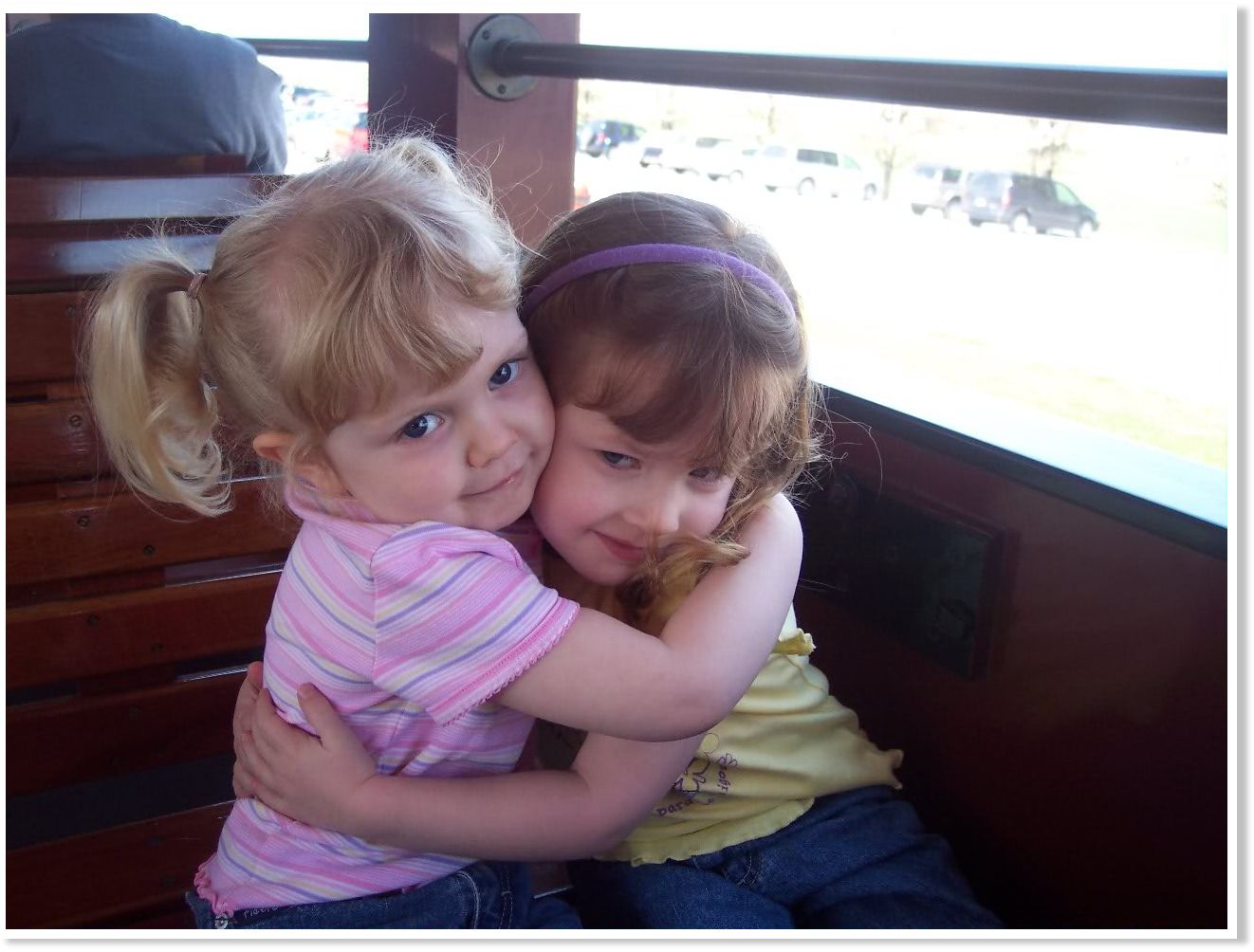 You were loved by someone
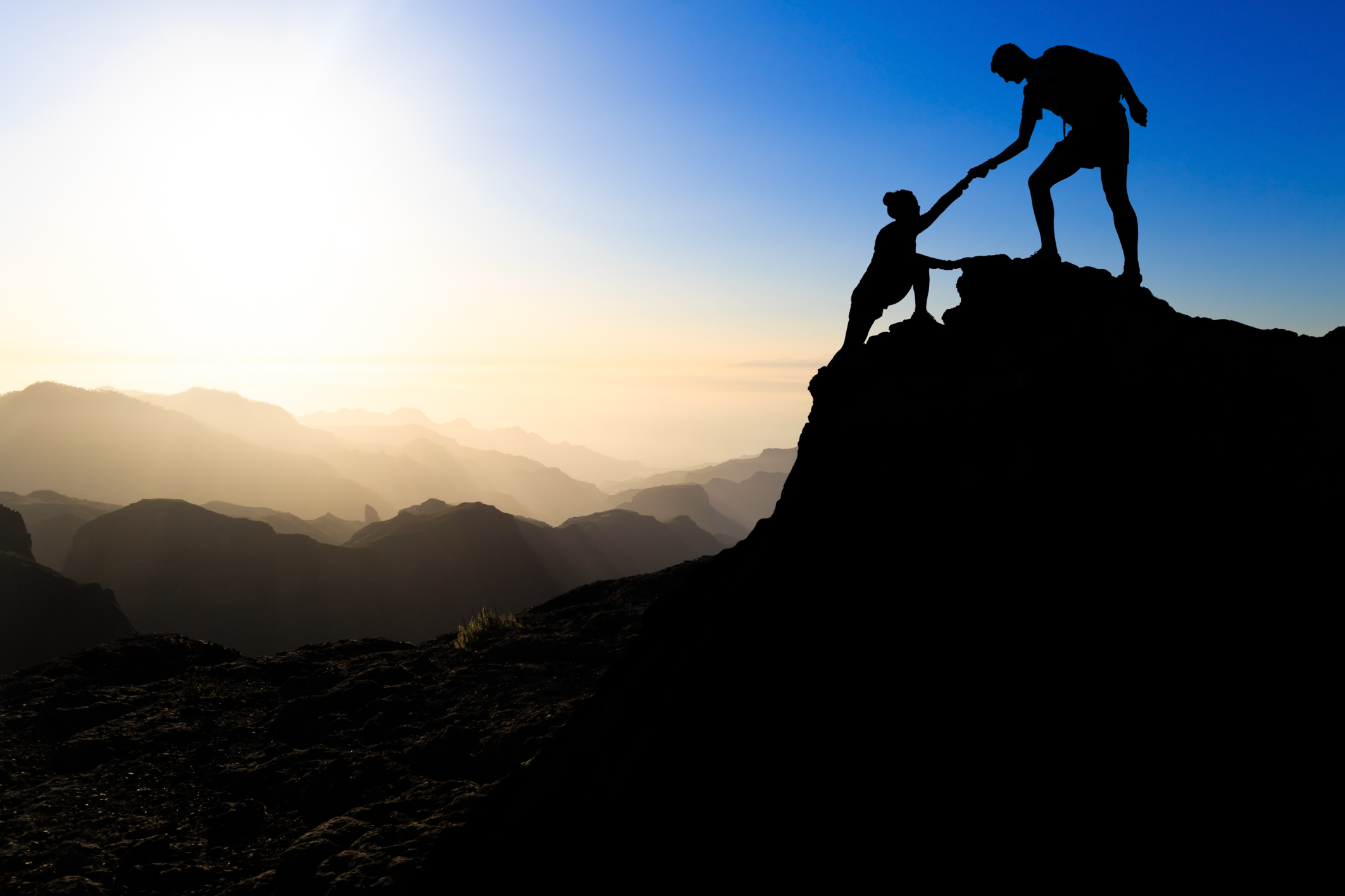 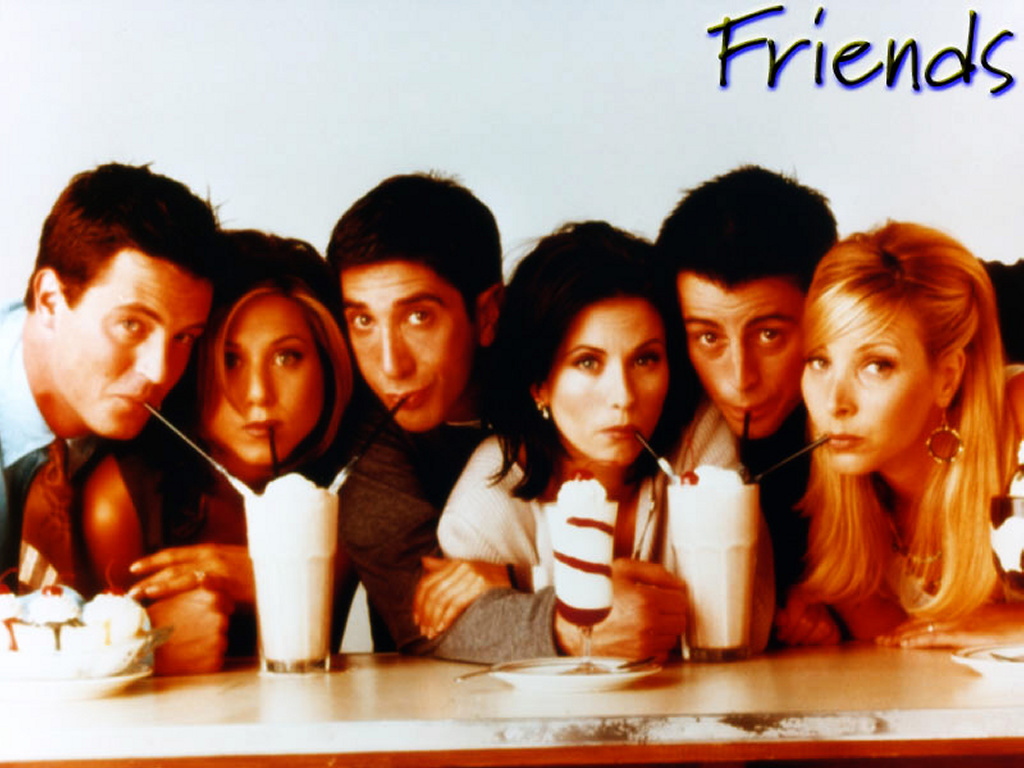 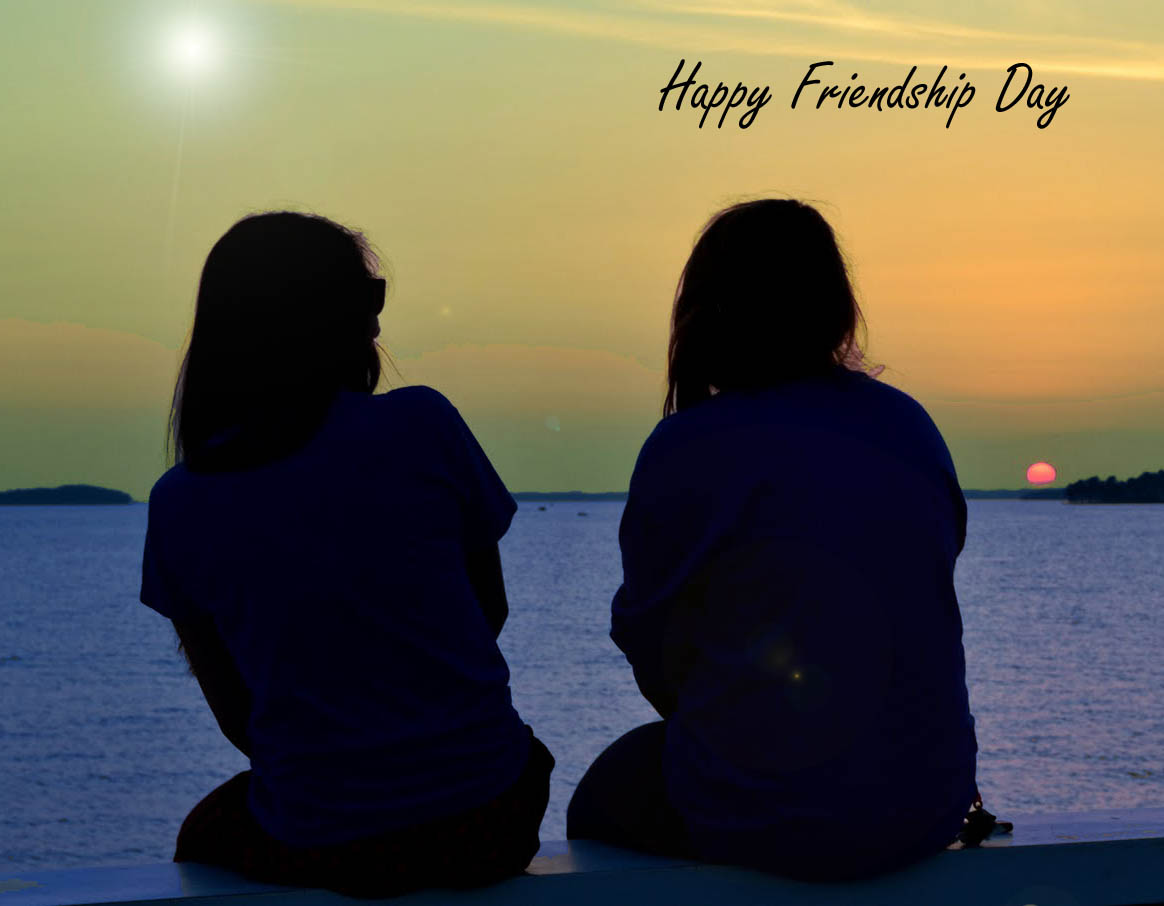 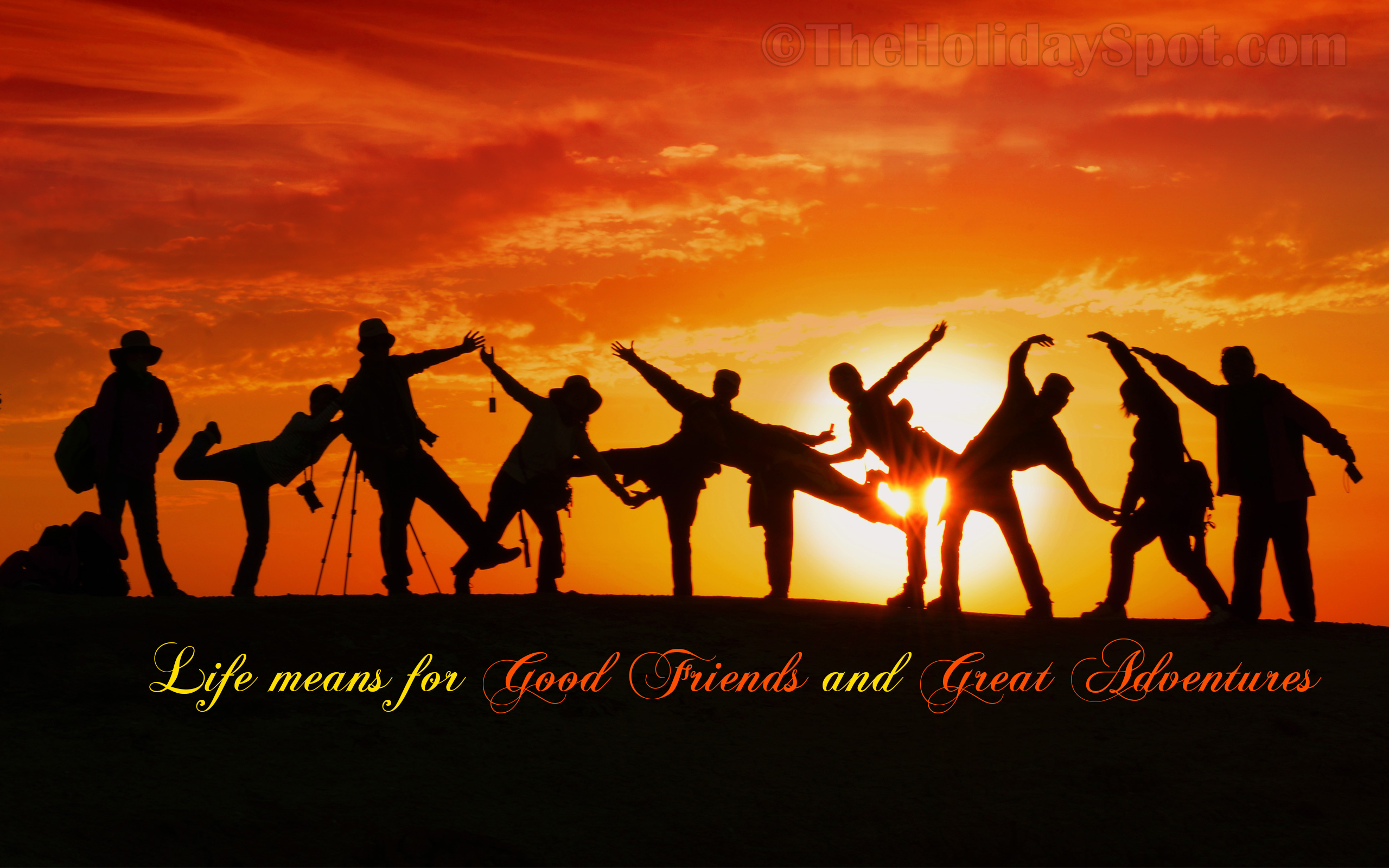 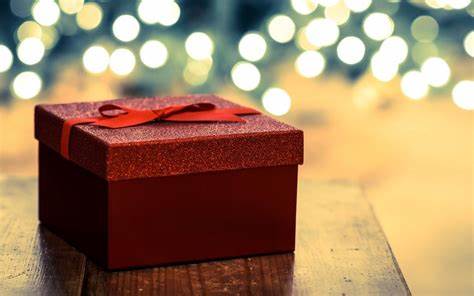 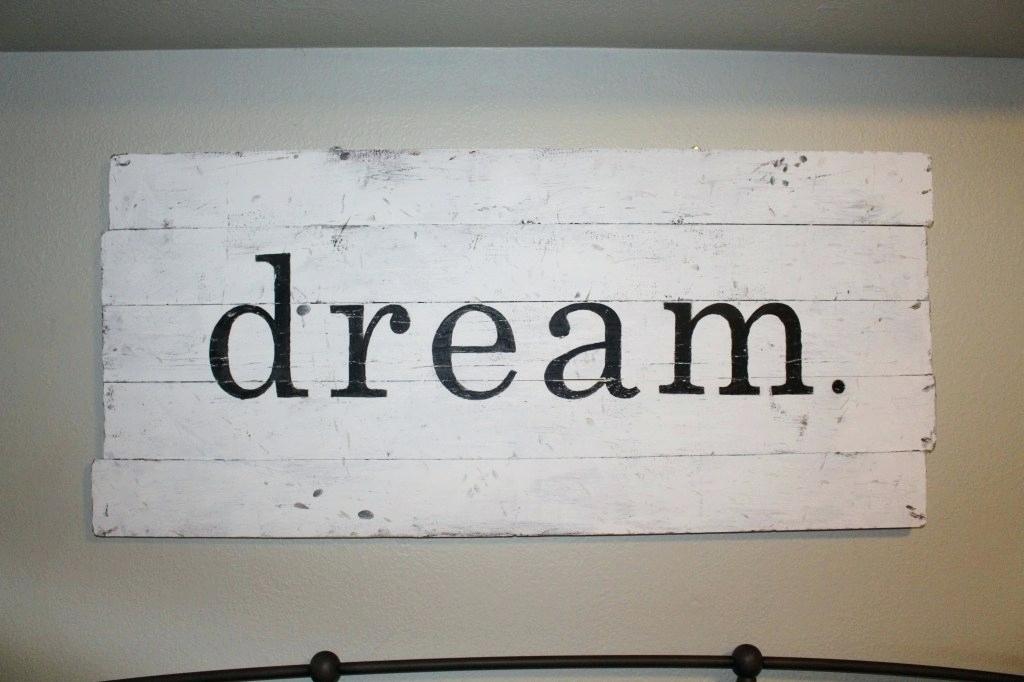 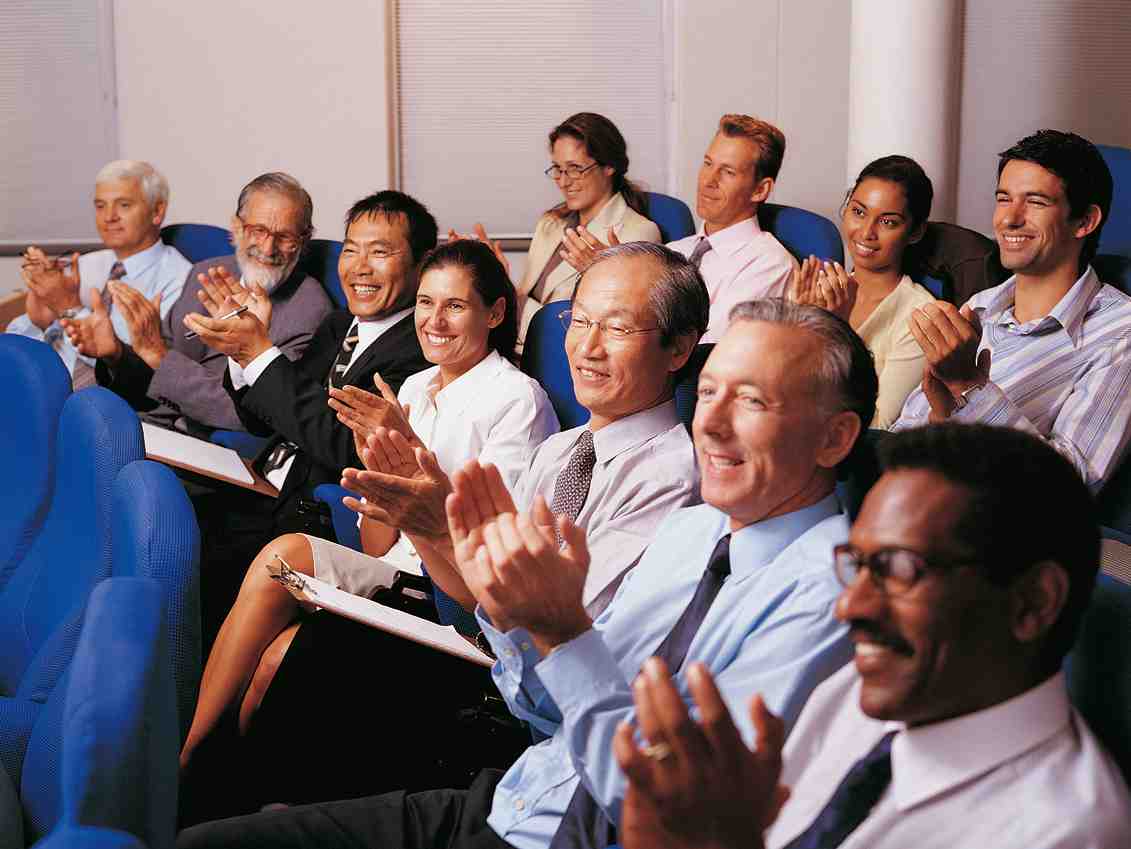 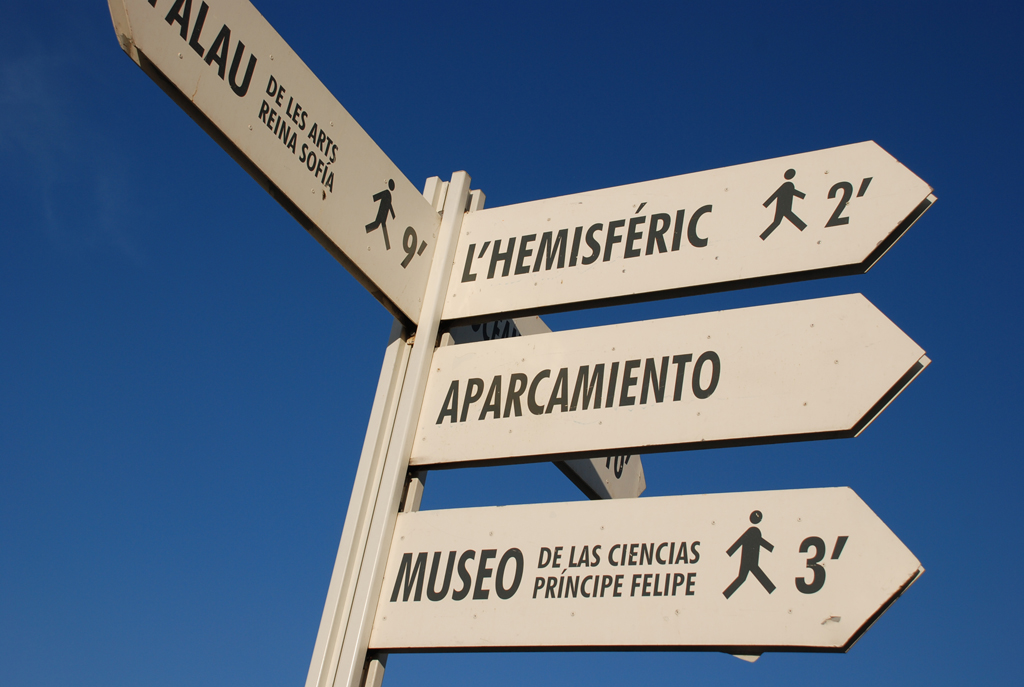 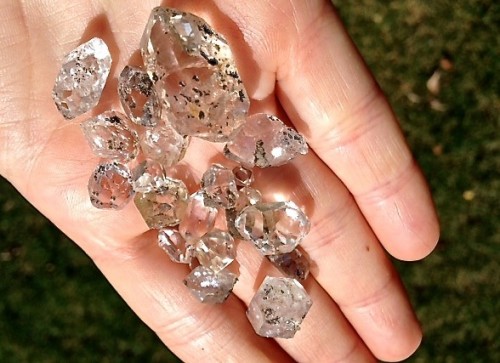 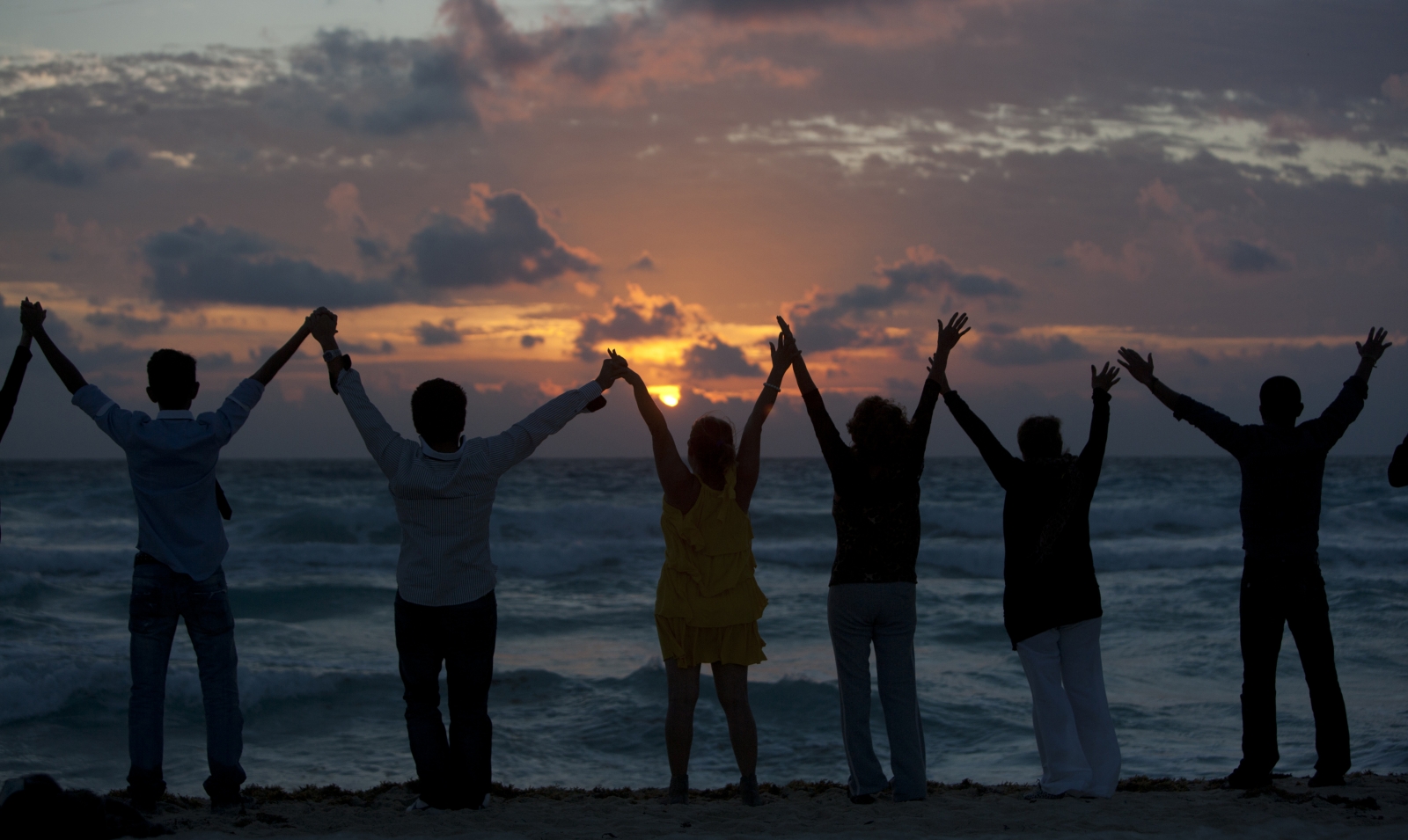 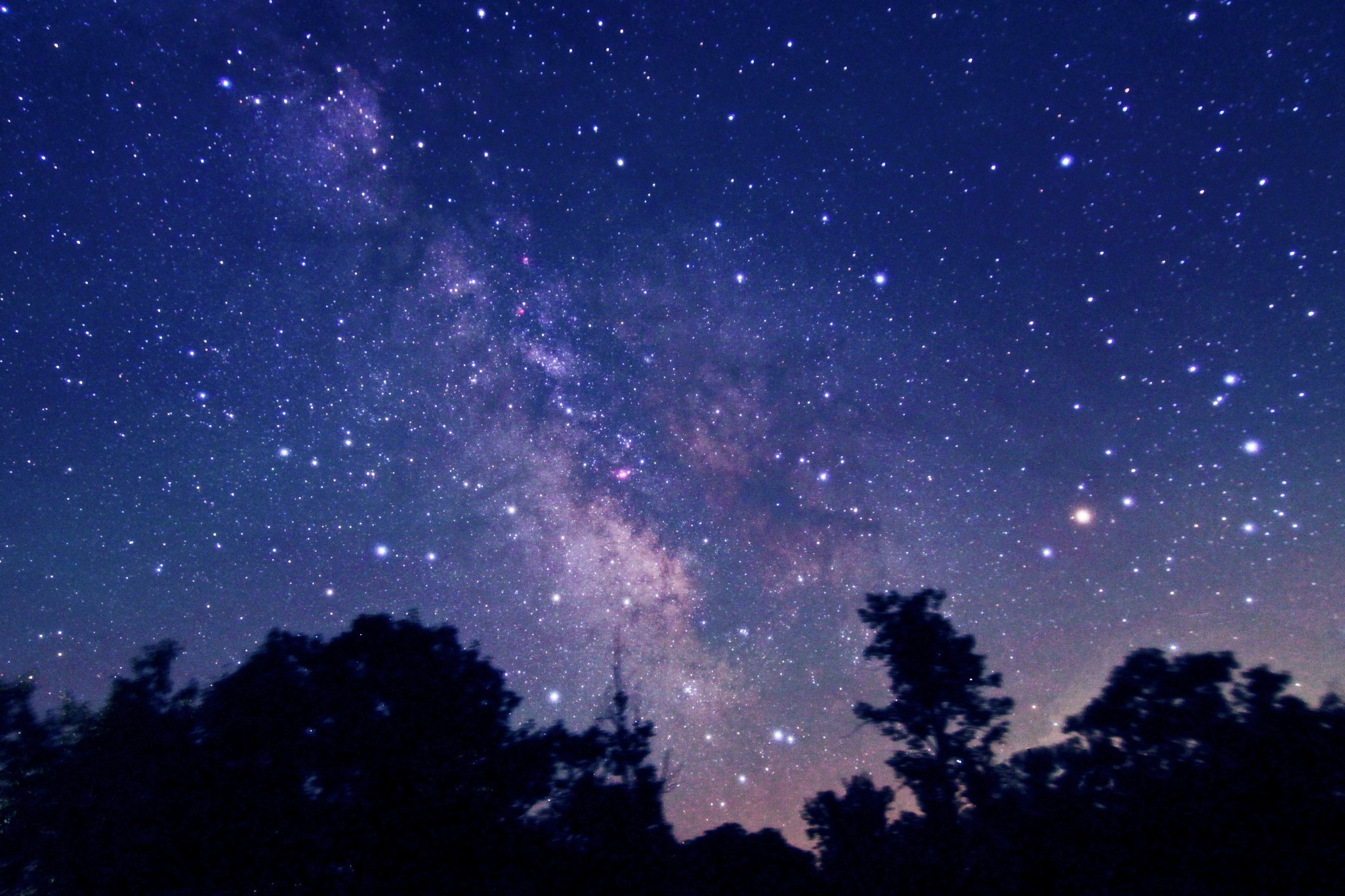 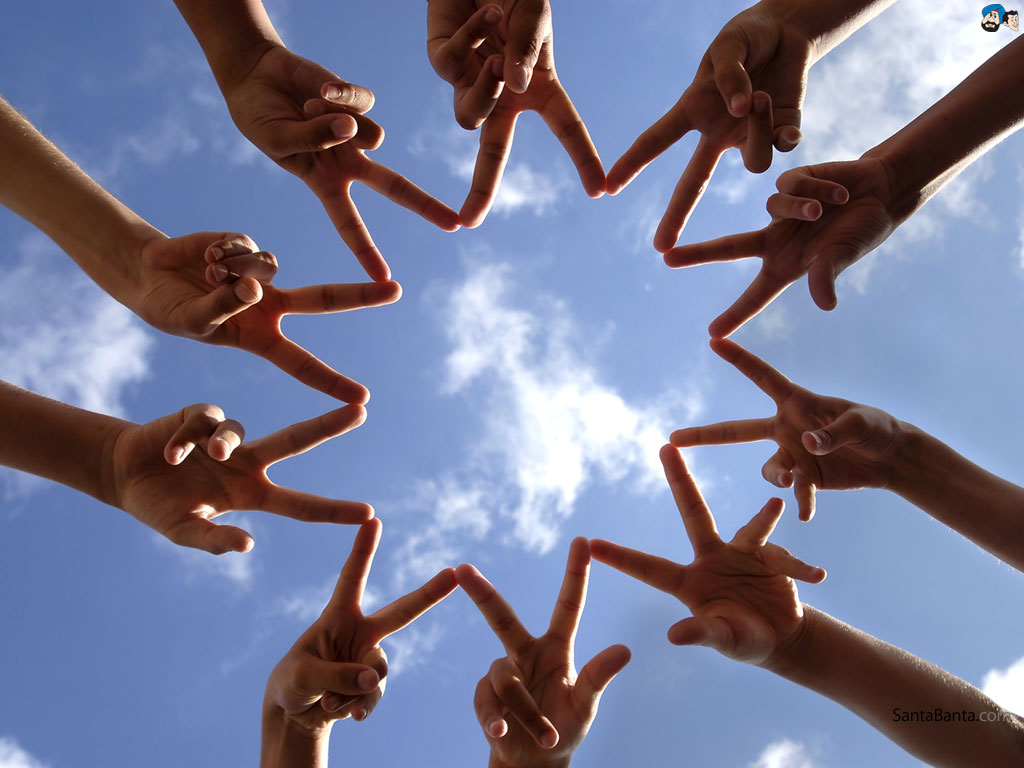 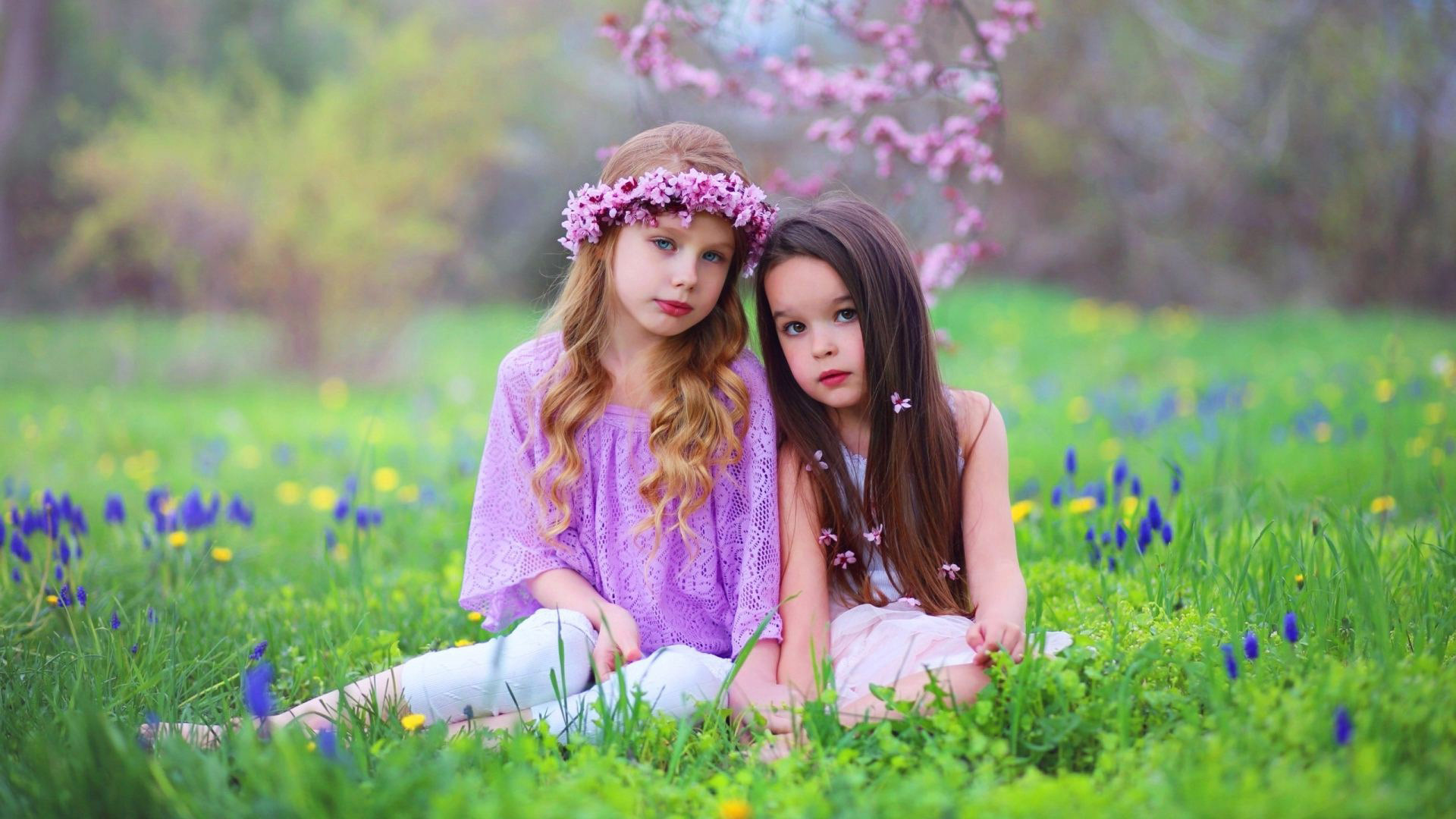 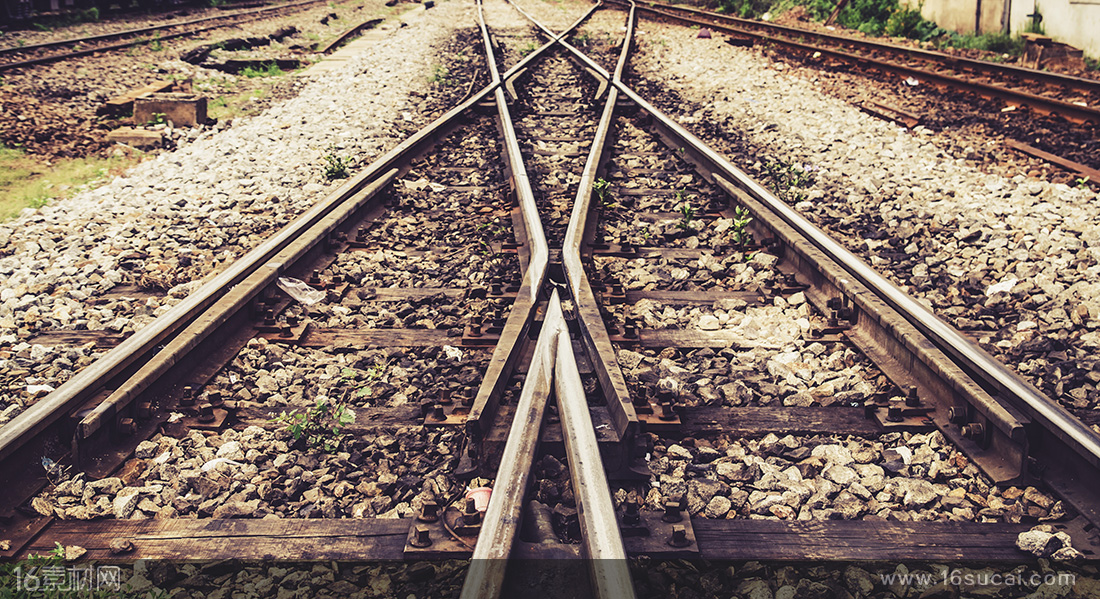 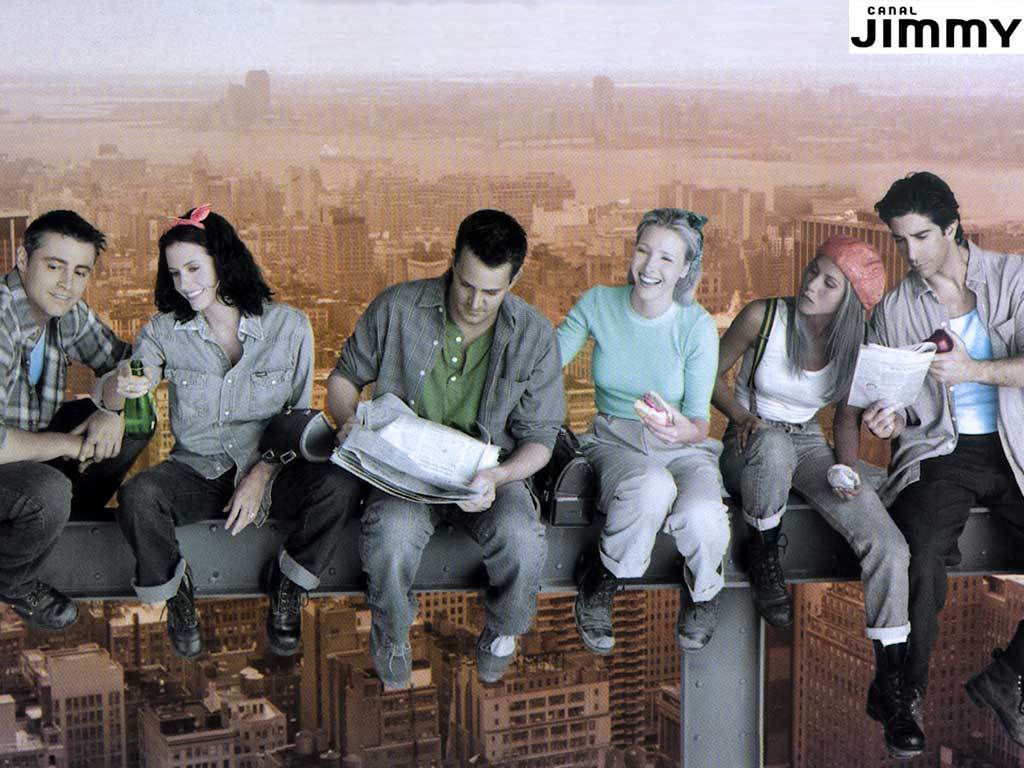 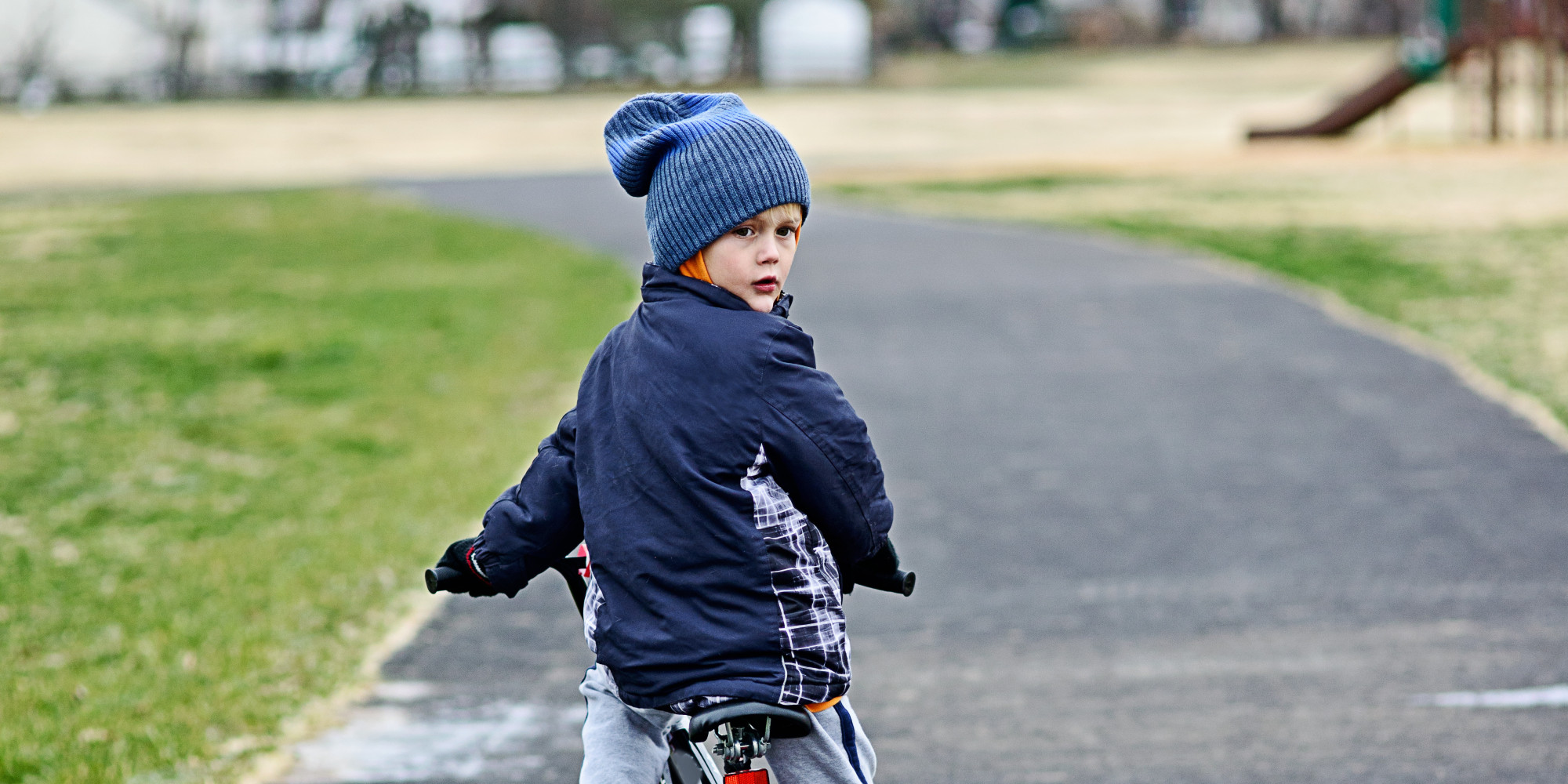 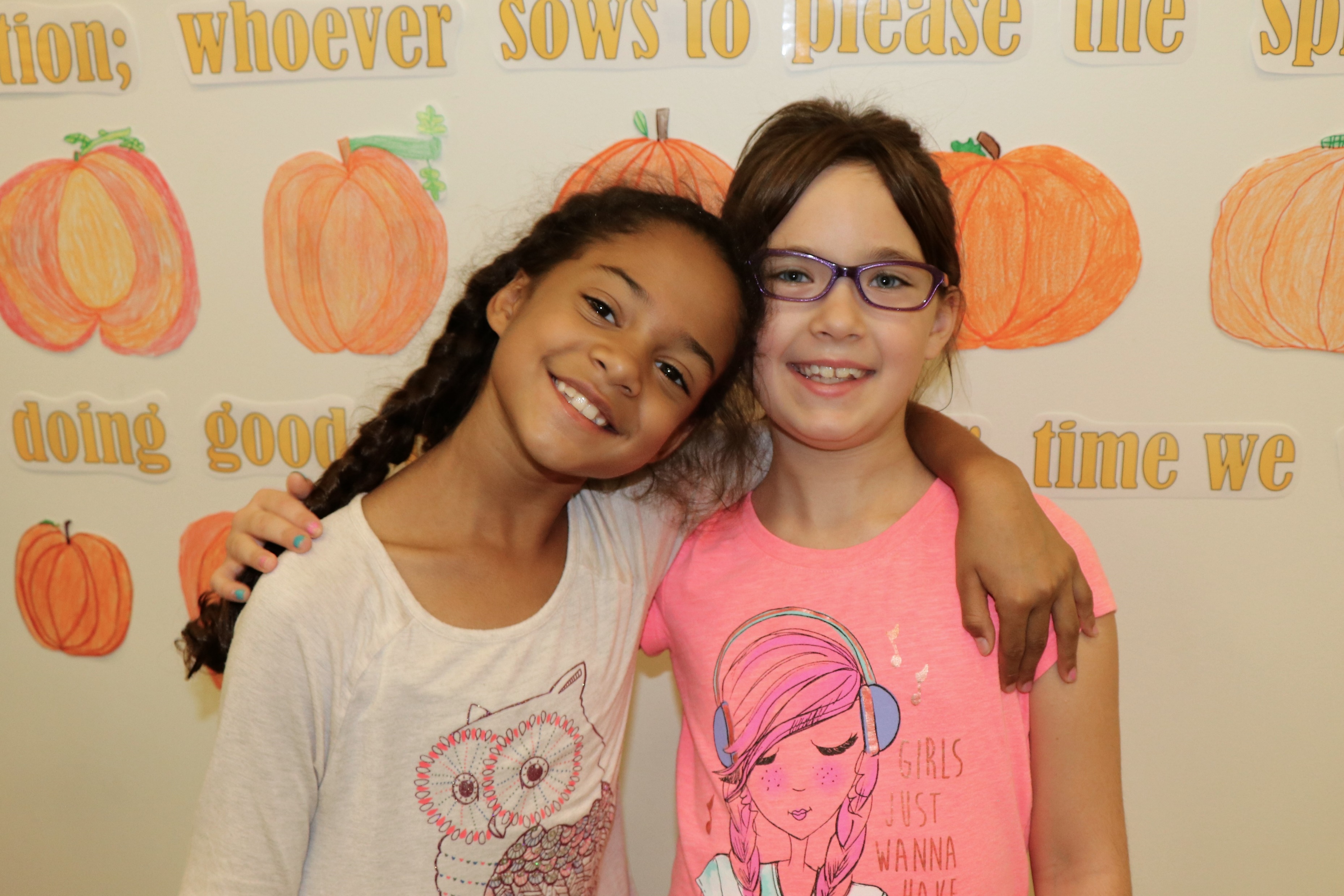 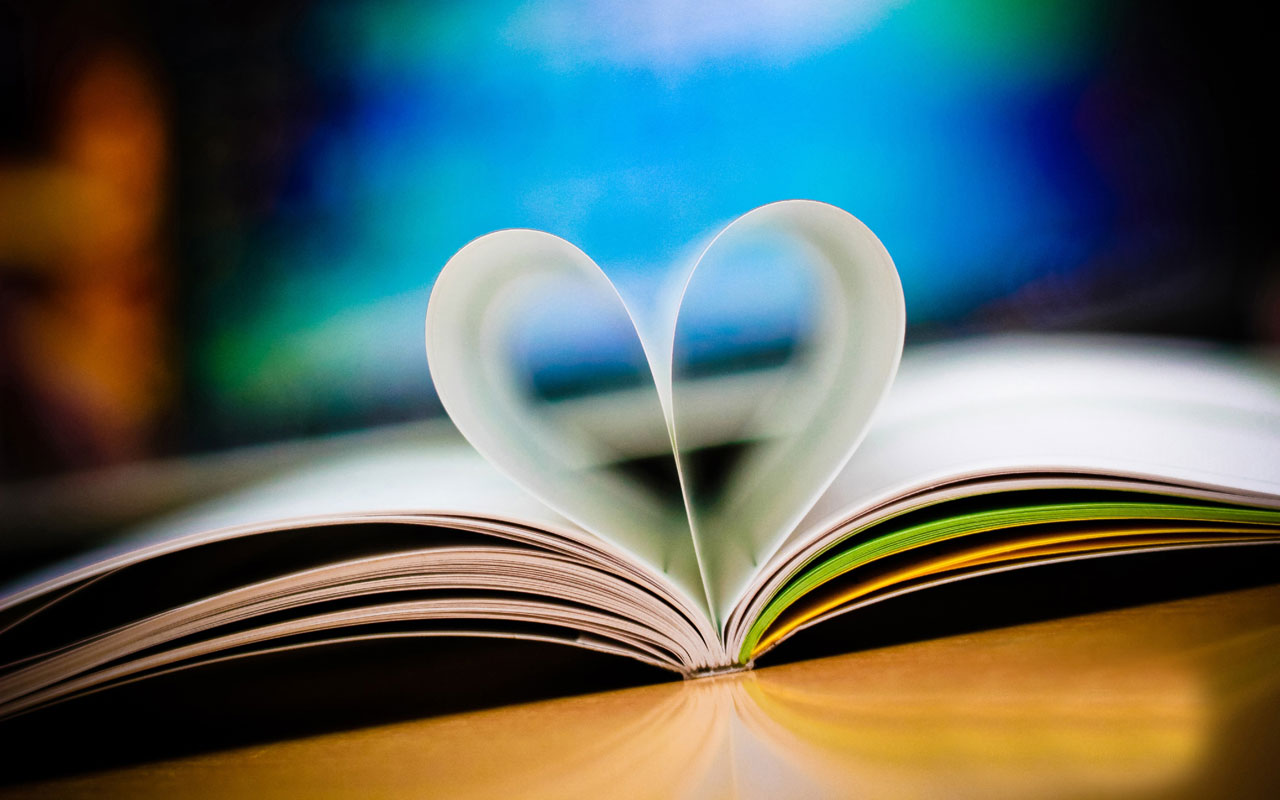 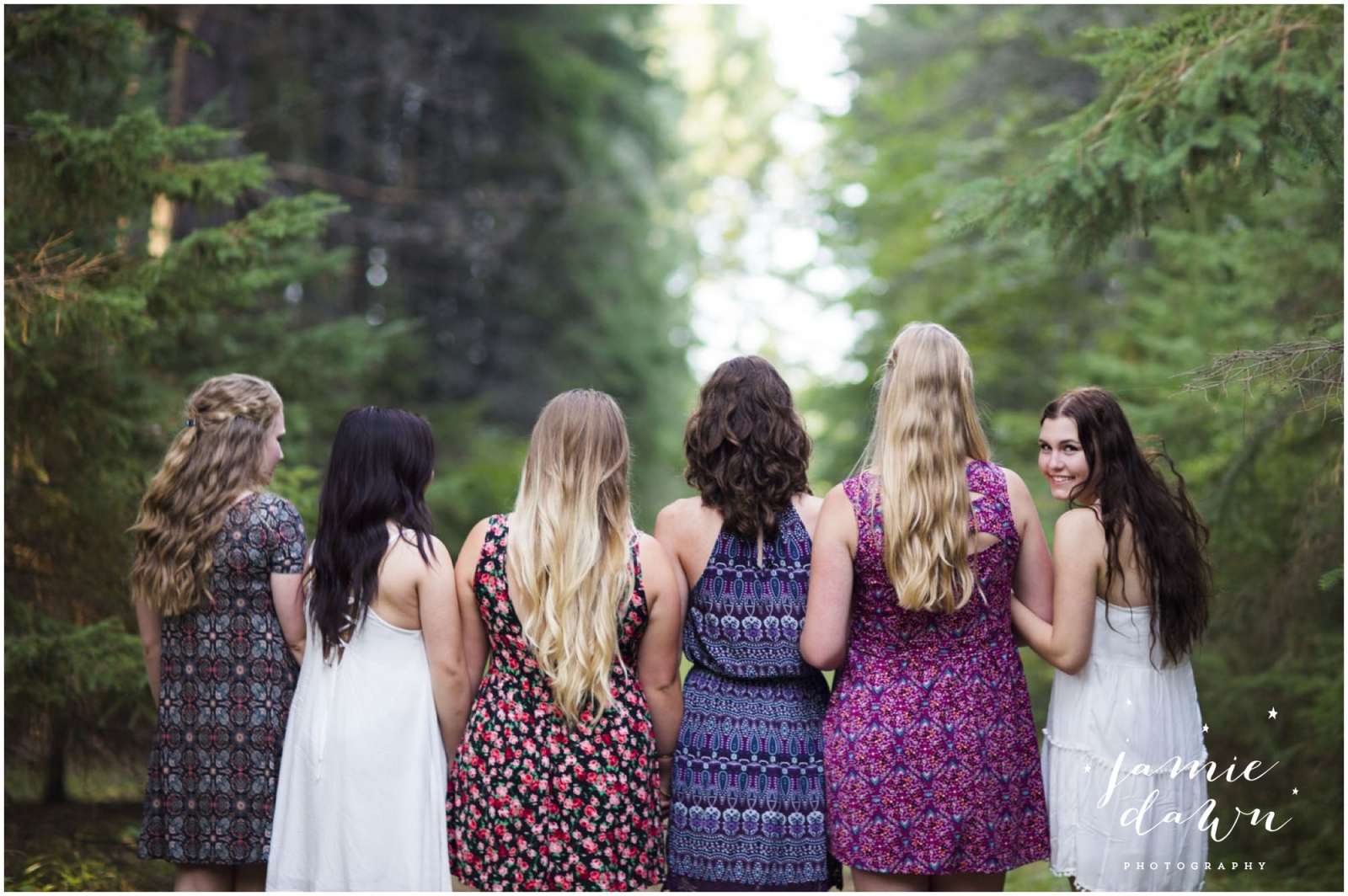 We all have dreams we need to dream
That's when you'll know (huh)
You'll hold this world's most priceless gift
You can have diamonds in your hands
The greatest gift this life can bring
Touched somebody's heart
Yes 
You were loved
You were loved
Held by someone
Touched somebody's heart
Loved somebody
We all want our voices to be heard
Loved somebody
Whatever way you go
You did okay
Everyone wants a chance to be someone
We all wanna make a place in this world
You were loved
Along the way
You can look back and say (mm)
You'll hold this world's most priceless thing
Is when you look back and know
Cuz when you reach and find you've found someone
Meant something to someone
Touched by someone
You were loved by someone
Touched somebody's heart
It's better you should know
Touched by someone
When somebody trusts you with their life
Don't take that road alone
The finest treasure that there is
When somebody cares that you're alive
Loved somebody
Along the way you can look back and say
You were loved (yes you were)
You were loved
That you have all you need
Have all the riches in the land
You can look back and know
Meant something to someone
Held by someone
Touched by someone
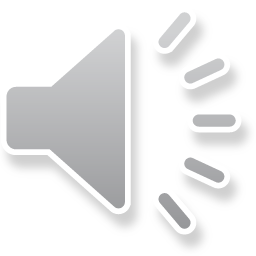